Date: 18.01.21
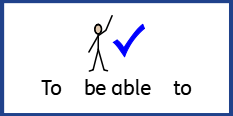 LO To be able to identify different 2D shapes.
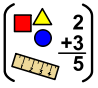 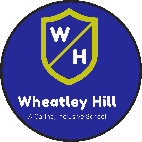 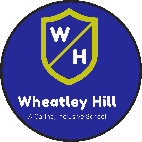 Subject: Maths
Pre-recorded Teaching
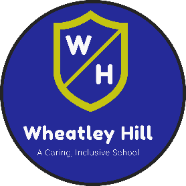 Access the online teaching video below that will support you to complete the work in this lesson. This video will act as a support but all of the work can still be successfully understood & completed using paper-based versions of this pack. If you need further support to understand / complete work then please contact school via e-mail or telephone.
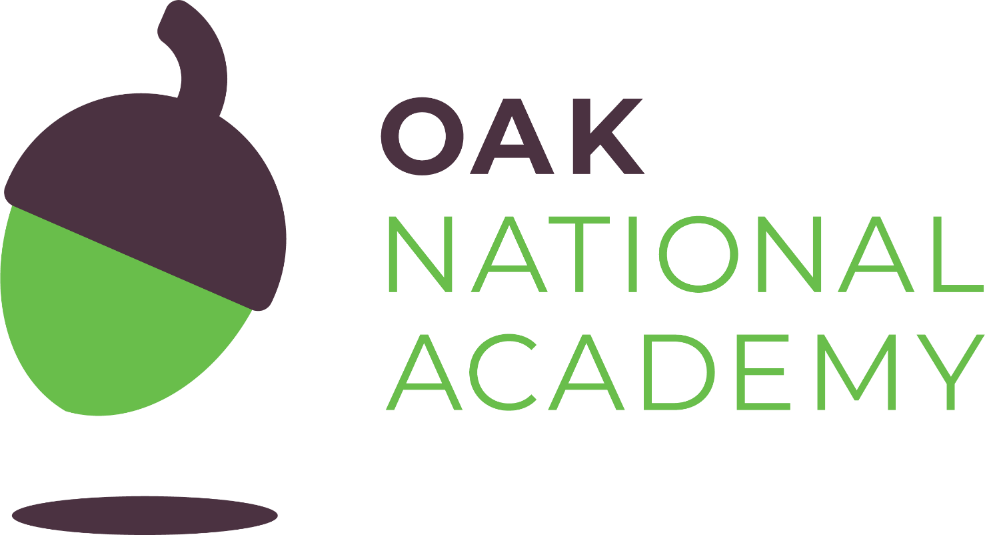 Play Video
2D Shapes
2D shapes are flat shapes that don’t have depth.
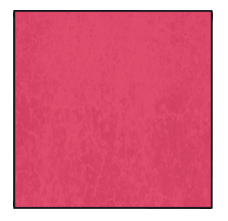 2D means that the shape can be measured by two dimensions (ways) – length and width.
2D Shapes
Draw a shape from the shape to the name.
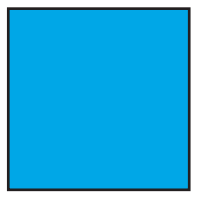 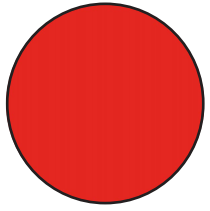 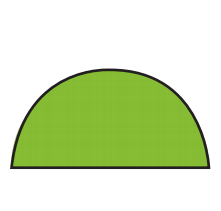 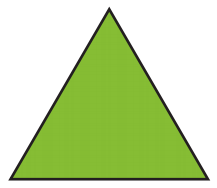 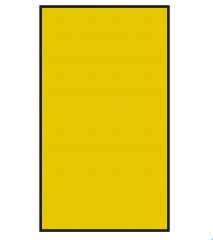 square                     rectangle                       semi-circle                      circle                      triangle
Draw a line using a ruler or the line tool on the computer.
2D Shapes
Draw a shape from the shape to the name.
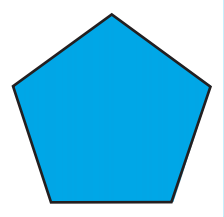 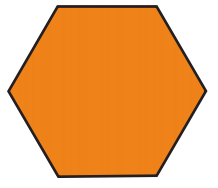 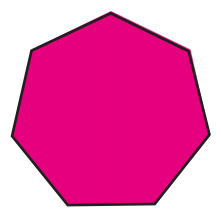 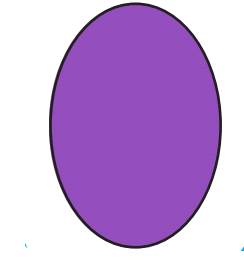 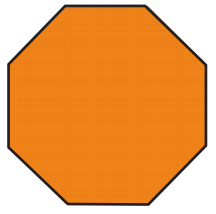 oval                            pentagon                  hexagon                   heptagon                     octagon
Draw a line using a ruler or the line tool on the computer.
Sides and Corners
How many sides and corners do these shapes have?
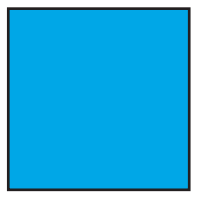 How many sides does a square have?

How many corners does a square have?
Square
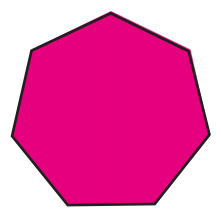 How many sides does a heptagon have?

How many corners does a heptagon have?
Heptagon
Sides and Corners
How many sides and corners do these shapes have?
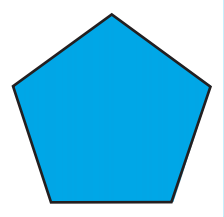 How many sides does a pentagon have?

How many corners does a pentagon have?
Pentagon
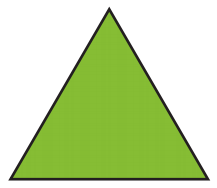 How many sides does a triangle have?

How many corners does a triangle have?
Triangle
Sides and Corners
How many sides and corners do these shapes have?
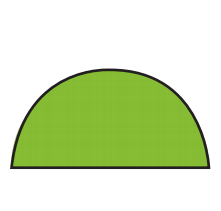 How many sides does a semi-circle have?

How many corners does a semi-circle have?
Semi-Circle
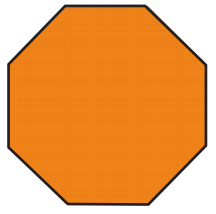 How many sides does a octagon have?

How many corners does a octagon have?
Octagon
Quadrilaterals
A quadrilateral is any shape that has 4 sides and 4 corners.
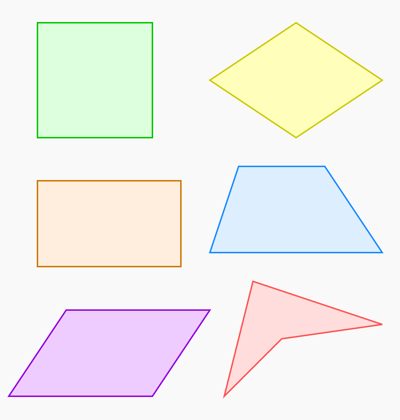 FACT
The national flag of Nepal is the only flag that isn’t a quadrilateral!
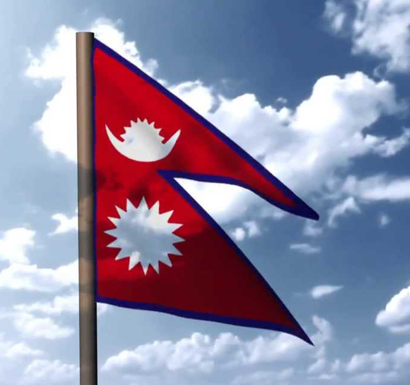 Sort the Shapes
Either drag the shapes or cut them out and stick them under the headings.
Sort the shapes into a group that are quadrilaterals and a group that aren’t quadrilaterals.
Quadrilaterals                                                              Not Quadrilaterals
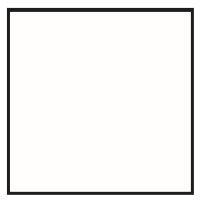 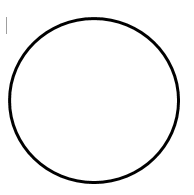 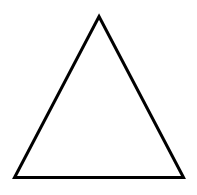 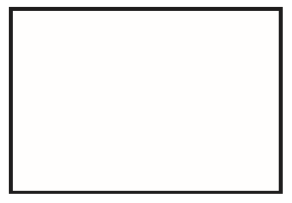 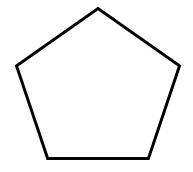 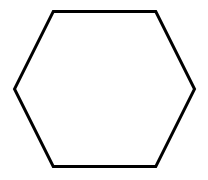 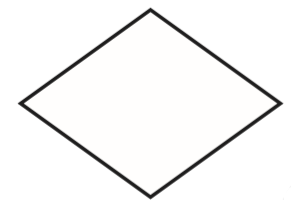 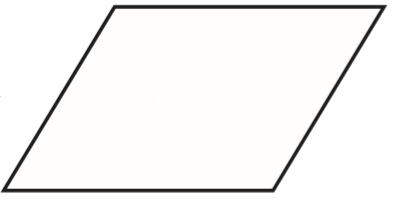 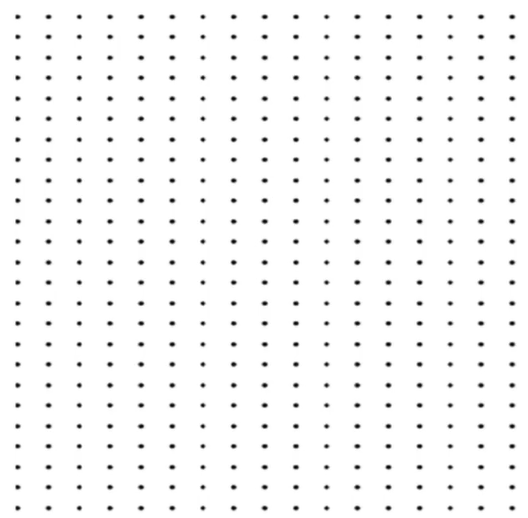 Drawing
Quadrilaterals
Use a ruler to draw a range of different quadrilaterals on the paper.
Draw at least 5 quadrilaterals on your paper.
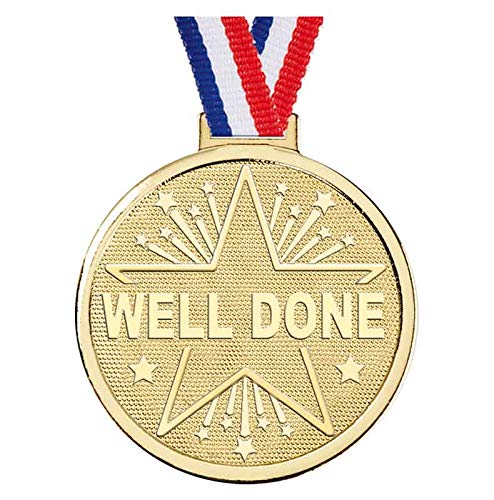 Challenge!
Have a go at these problems…
Challenge
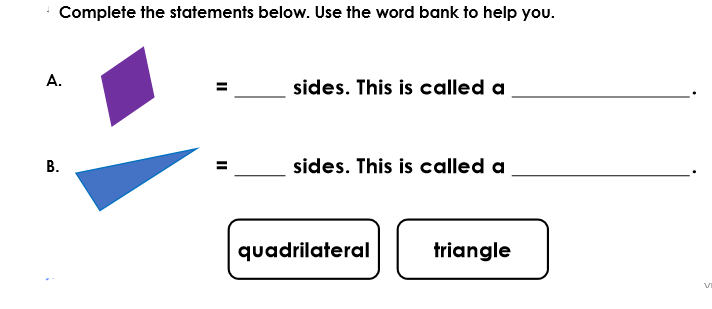 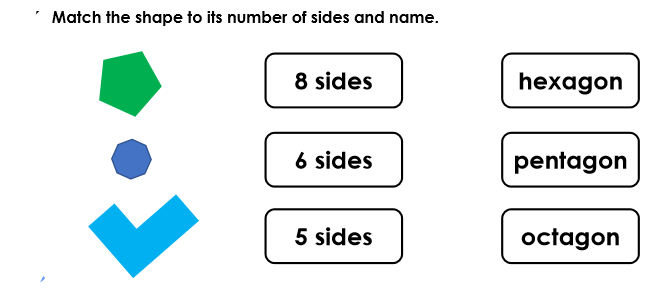 Tricky Challenge
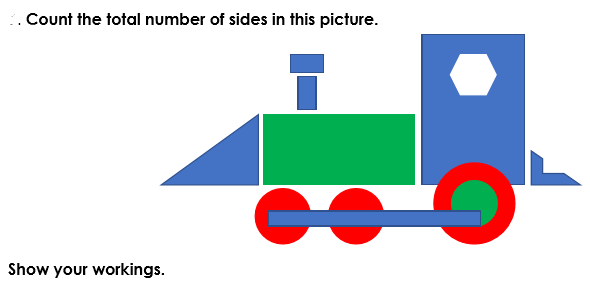 This could be lines on each side or counting up the sides on each shape and adding them together.
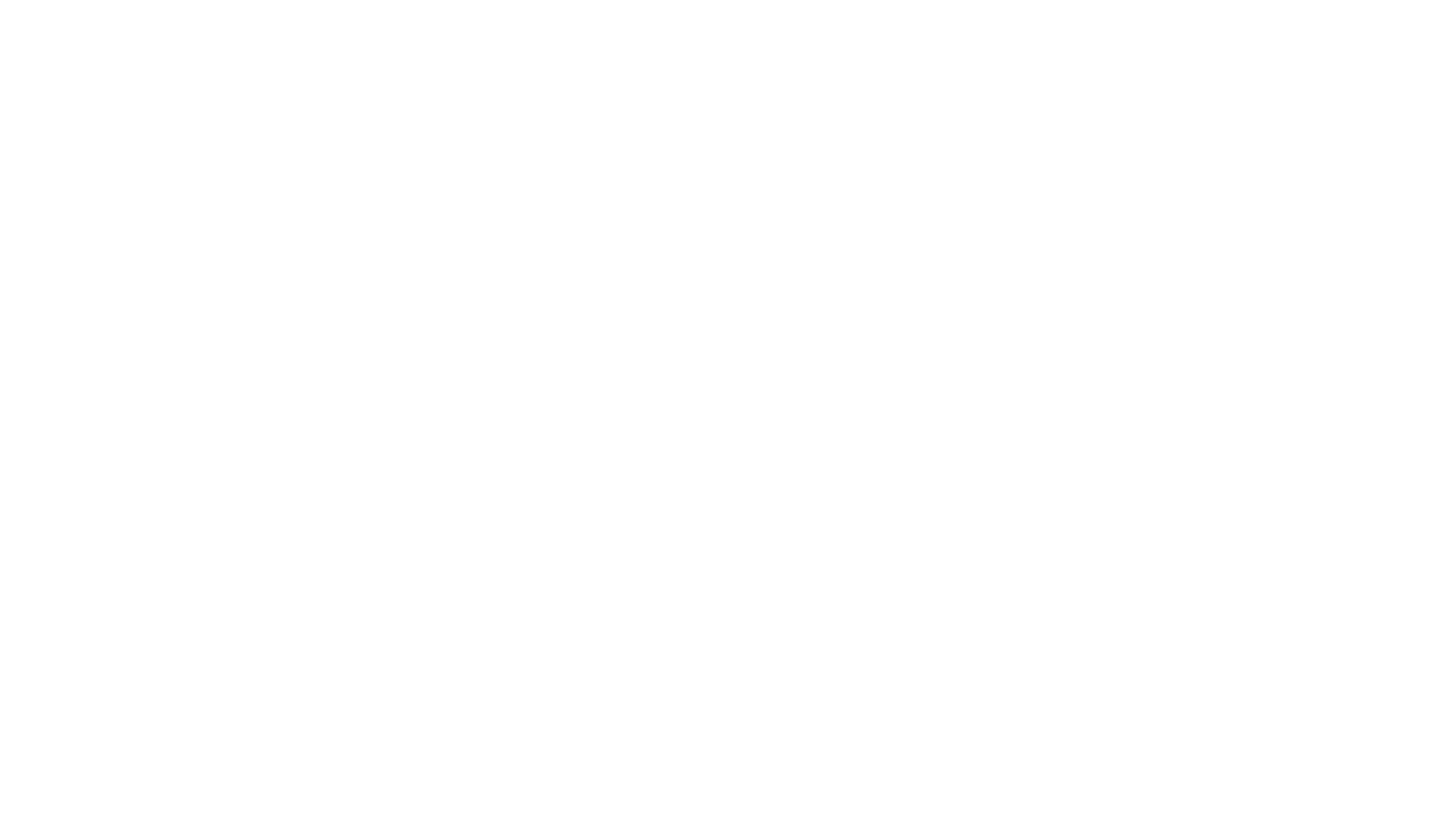 Well done for all of your hard work this lesson!
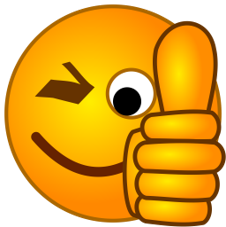 Please send any completed work/photographed evidence of completed work (practical activities) to pioneerspupils@gmail.com                       or                          deliver it to the dropbox outside of school on a Friday.
Date: 19.01.21
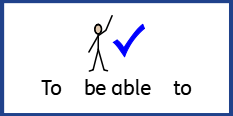 LO To be able to find right angles in shapes.
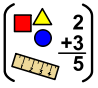 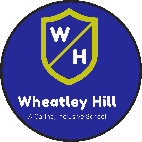 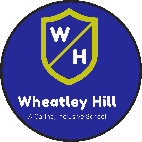 Subject: Maths
Recap
Remind yourself the 2D shapes and their names.
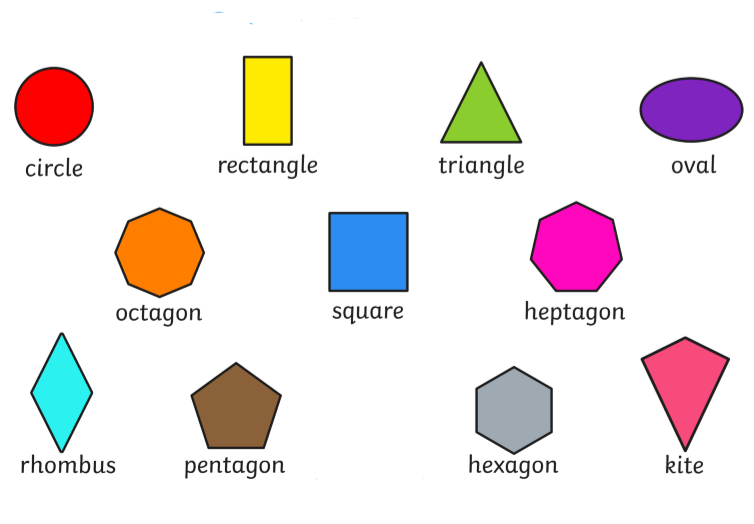 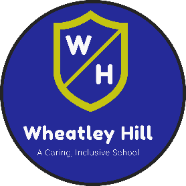 Pre-recorded Teaching
Access the online teaching video below that will support you to complete the work in this lesson. This video will act as a support but all of the work can still be successfully understood & completed using paper-based versions of this pack. If you need further support to understand / complete work then please contact school via e-mail or telephone.
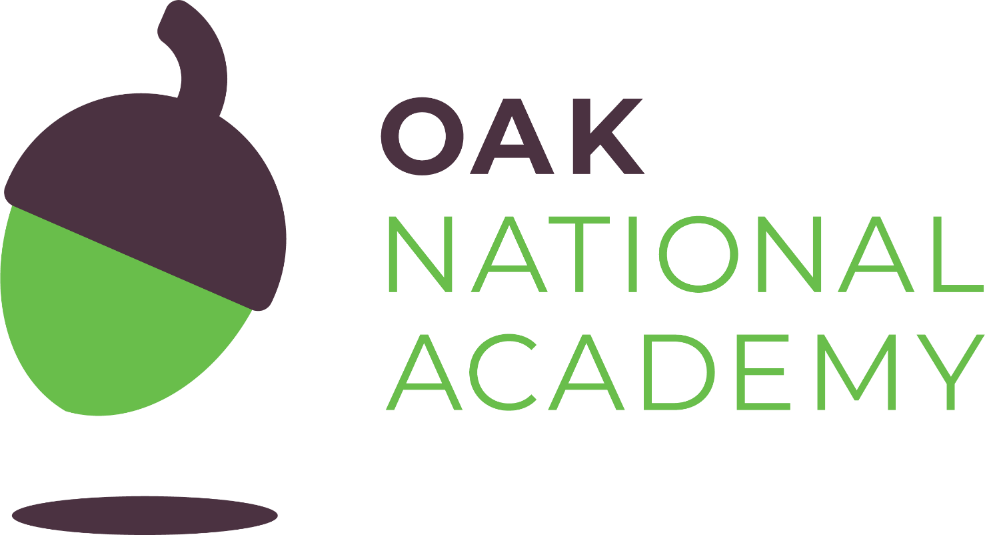 Play Video
What is a Right Angle?
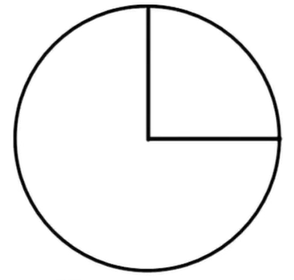 A right angle is a turn of 90⁰.
What is a Right Angle?
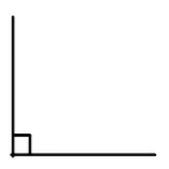 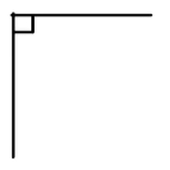 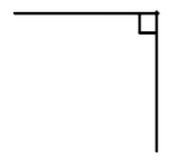 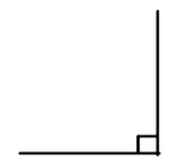 Right angles can be found where 2 lines meet – making an L shape.
A right angle can usually be found in the corner of a square or rectangle.
Right Angle Finder…
1. Get a piece of paper.
2. Use the two edges to draw a square.
3. Use your angle finder to hunt for
    right angles around your house.
Right Angle Hunt
Things you might find…
What else did you find? Write 
them down here…
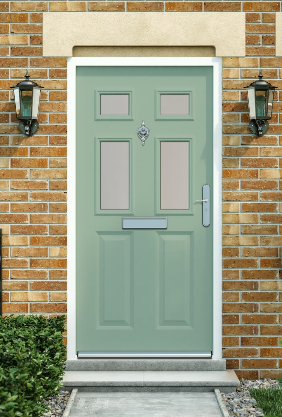 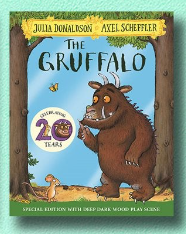 A book has right angles.
A door has right angles.
Right Angles in Shapes
Does a square have right angles?    __________
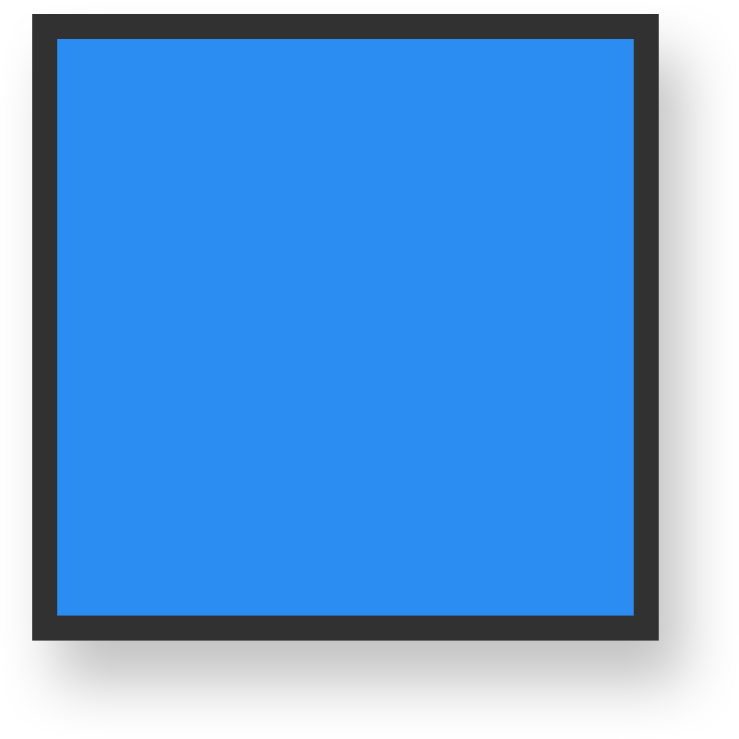 Use your right angle finder to check whether any of the angles are 90⁰.
How many right angles does a square have?
__________________
Square
Right Angles in Shapes
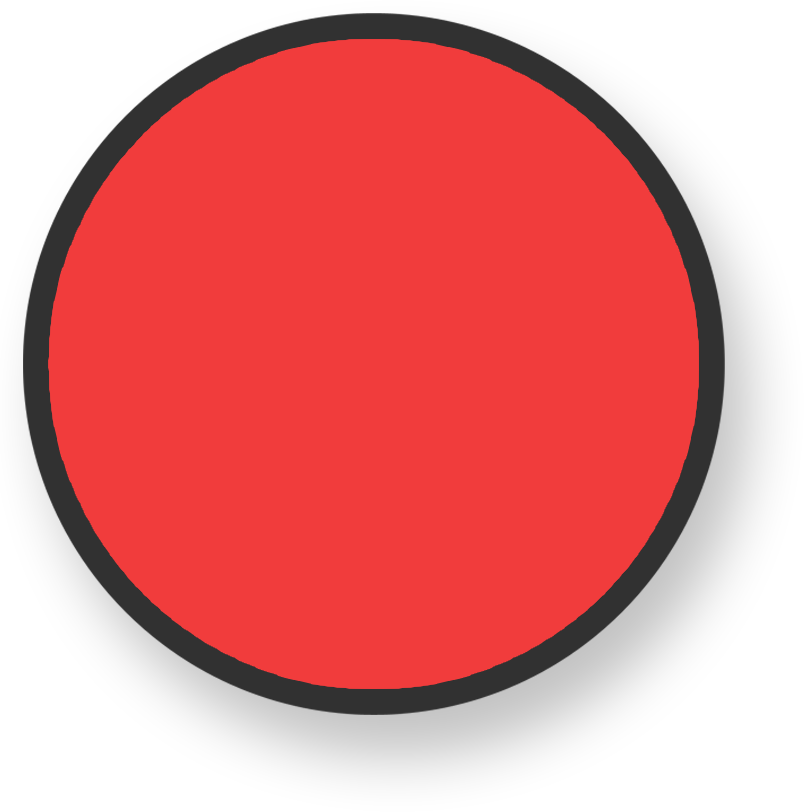 Does a circle have right angles?    __________
Use your right angle finder to check whether any of the angles are 90⁰.
How many right angles does a circle have?
__________________
Circle
Right Angles in Shapes
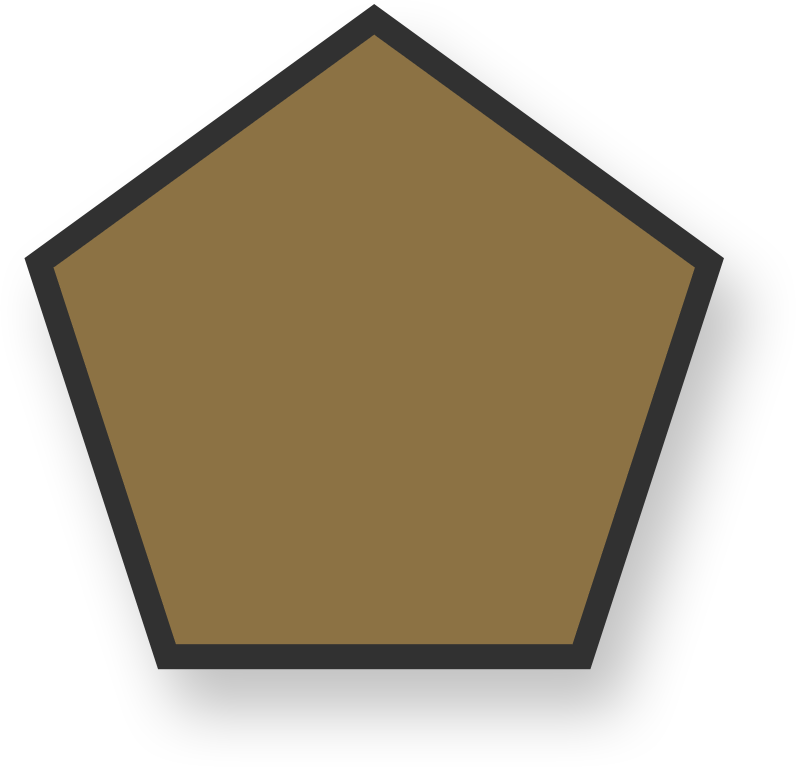 Does a pentagon have right angles?    __________
Use your right angle finder to check whether any of the angles are 90⁰.
How many right angles does a pentagon have?
__________________
Pentagon
Right Angles in Shapes
Does a rectangle have right angles?    __________
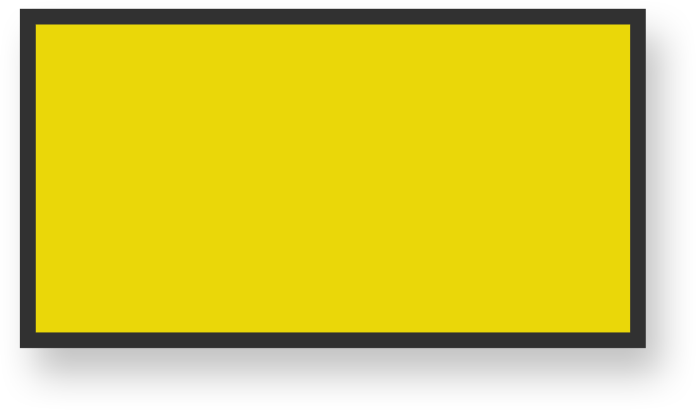 Use your right angle finder to check whether any of the angles are 90⁰.
Rectangle
How many right angles does a rectangle have?
__________________
Right Angles in Shapes
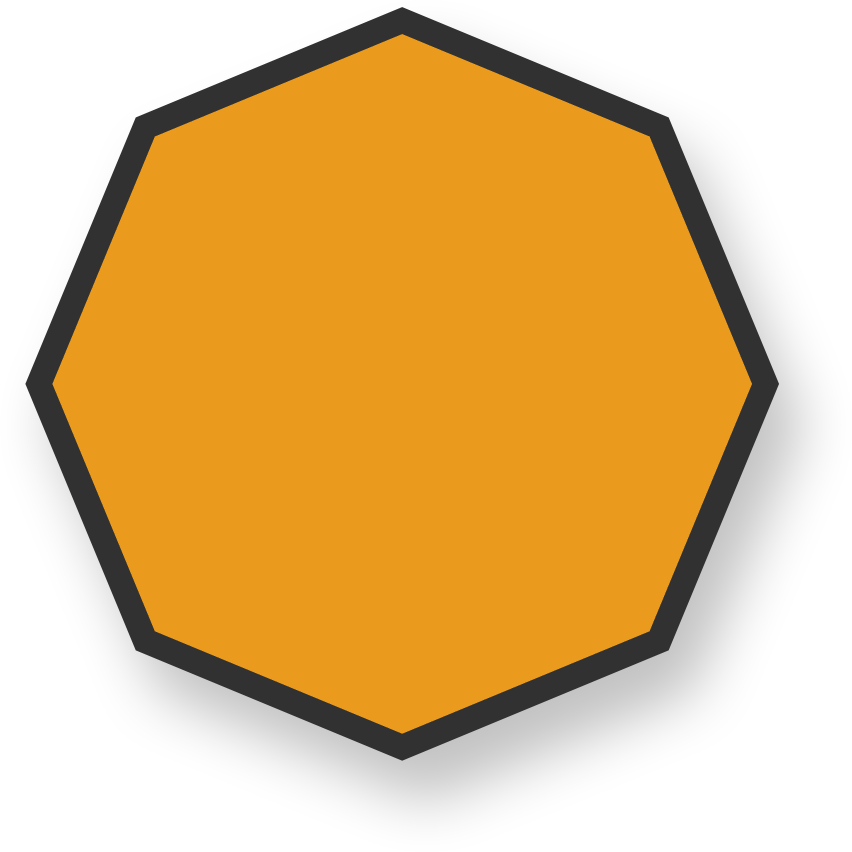 Does an octagon have right angles?    __________
Use your right angle finder to check whether any of the angles are 90⁰.
How many right angles does an octagon have?
__________________
Octagon
Right Angles in Shapes
Does a right-angled triangle have right angles?    __________
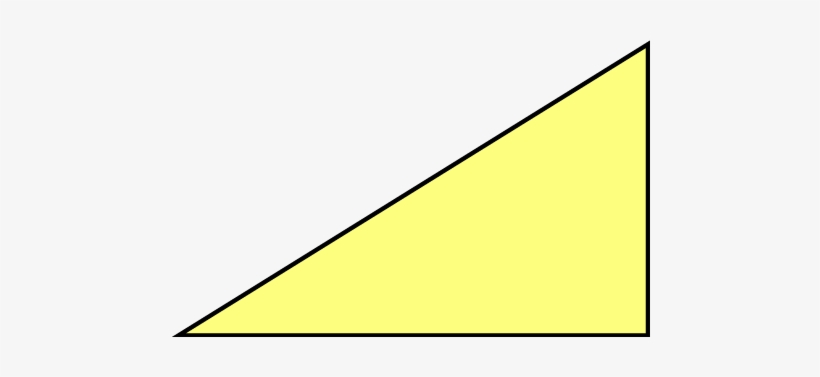 Use your right angle finder to check whether any of the angles are 90⁰.
How many right angles does a right-angled triangle have?
__________________
Right-Angled Triangle
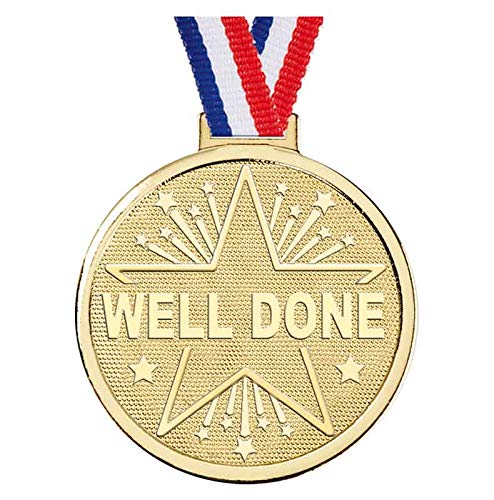 Challenge!
Have a go at these problems…
Challenge
Write the letters in the correct box in the table.
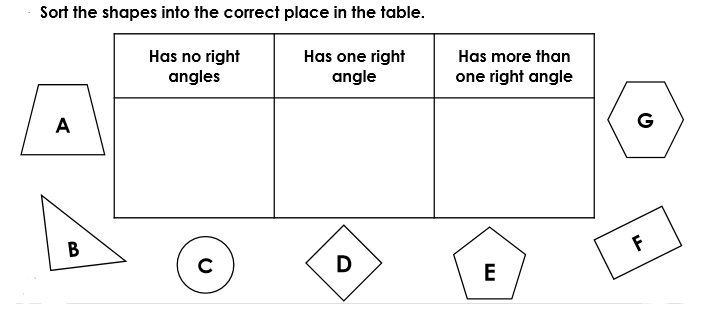 Tricky Challenge!
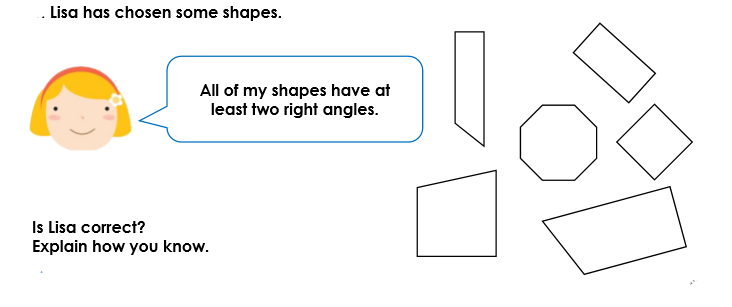 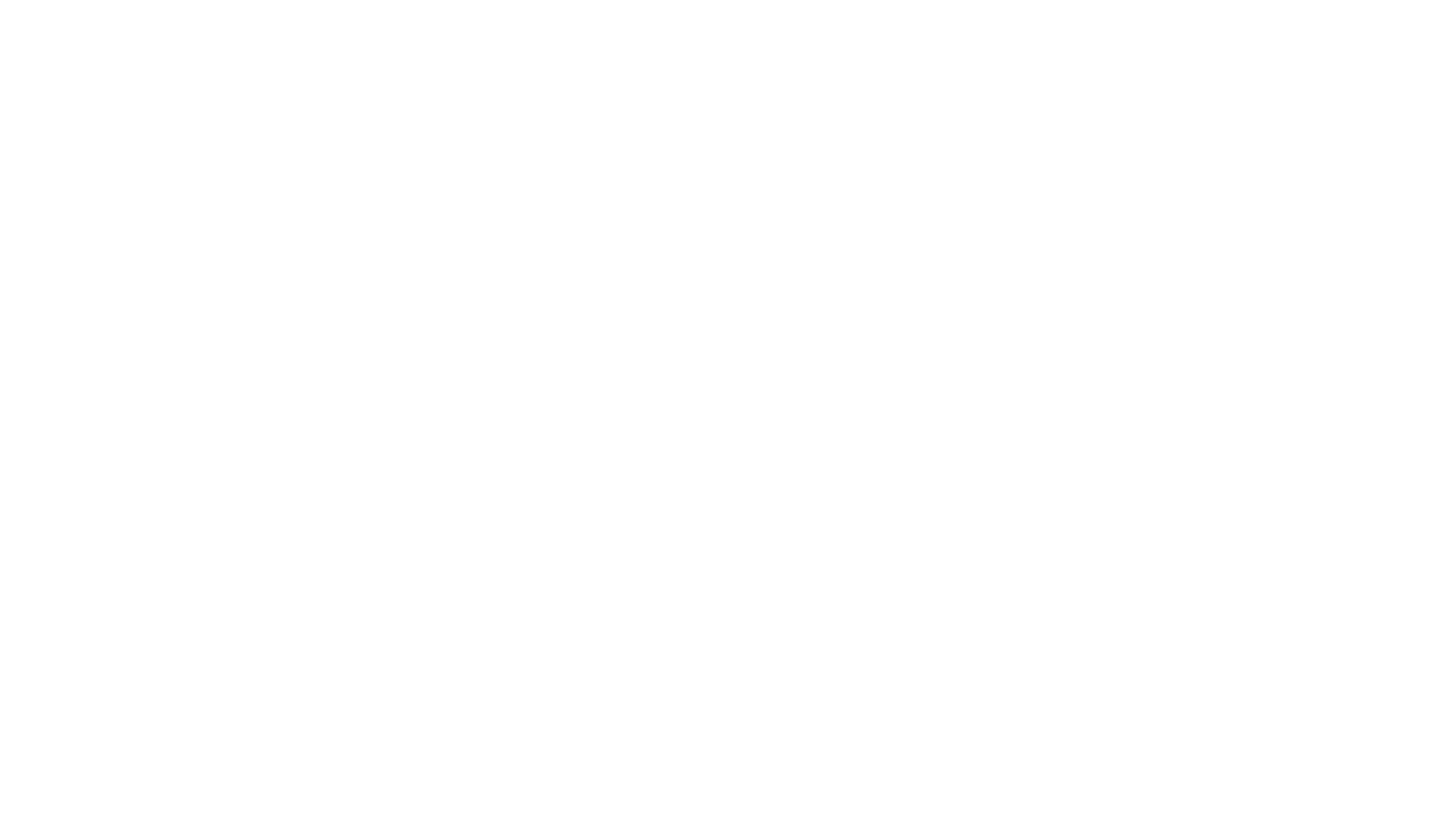 Well done for all of your hard work this lesson!
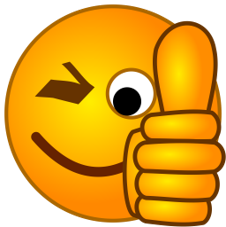 Please send any completed work/photographed evidence of completed work (practical activities) to pioneerspupils@gmail.com                       or                          deliver it to the dropbox outside of school on a Friday.
Date: 20.01.21
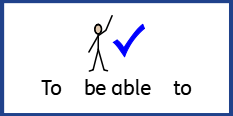 LO To be able to recognise lines of symmetry in 2D shapes.
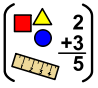 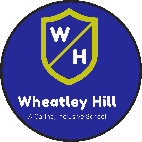 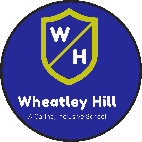 Subject: Maths
Recap
Remind yourself the 2D shapes and their names.
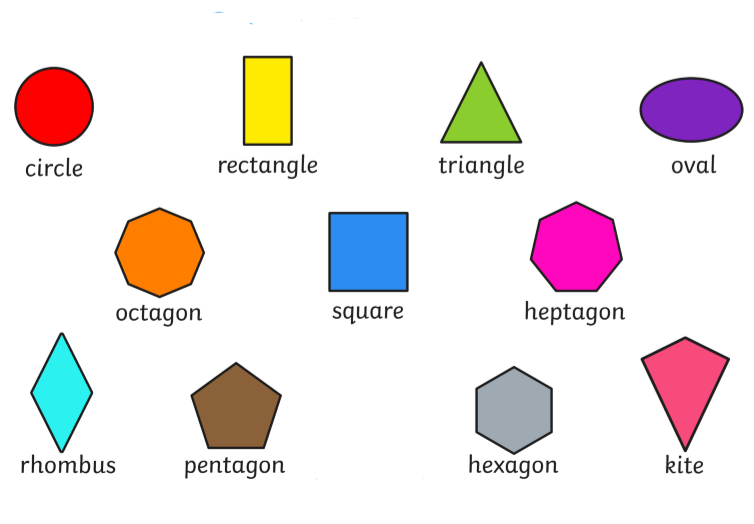 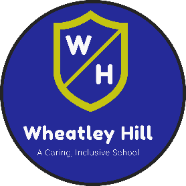 Pre-recorded Teaching
Access the online teaching video below that will support you to complete the work in this lesson. This video will act as a support but all of the work can still be successfully understood & completed using paper-based versions of this pack. If you need further support to understand / complete work then please contact school via e-mail or telephone.
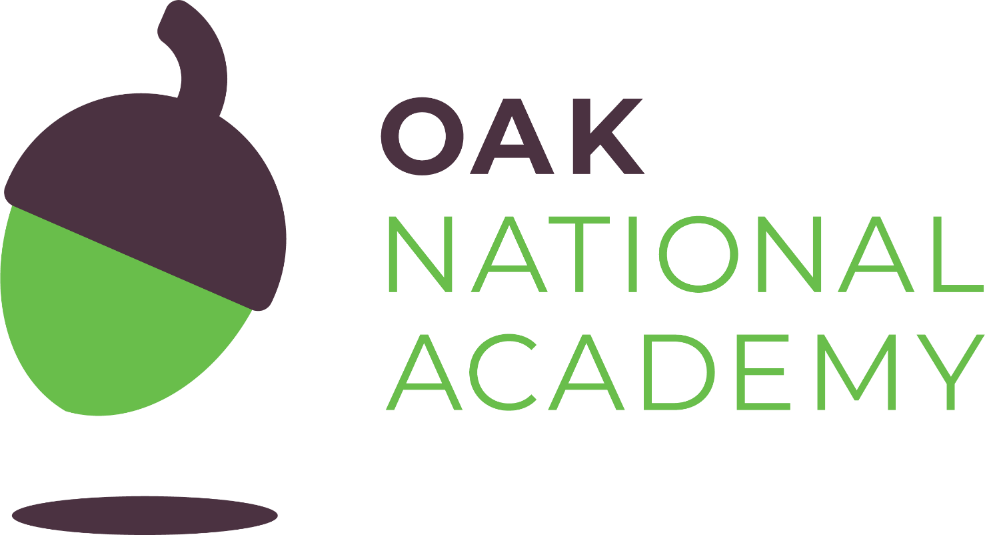 Play Video
Symmetry
What is symmetry?
Something is symmetrical when it is identical on both sides.
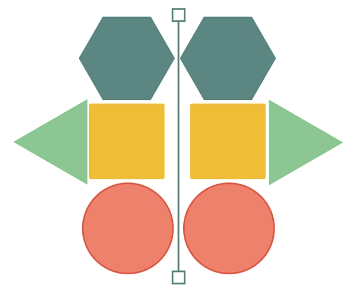 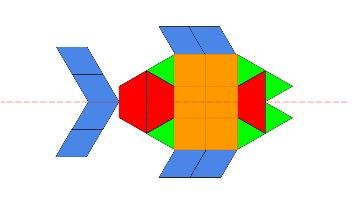 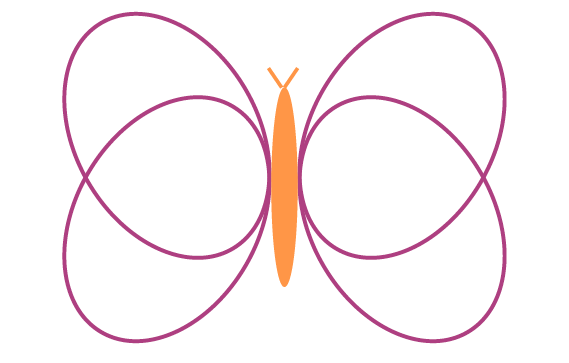 A shape or pattern has symmetry if a mirror line can be drawn on it to show that both sides are exactly the same.
Vertical / Horizontal
There are different types of lines of symmetry – vertical and horizontal.
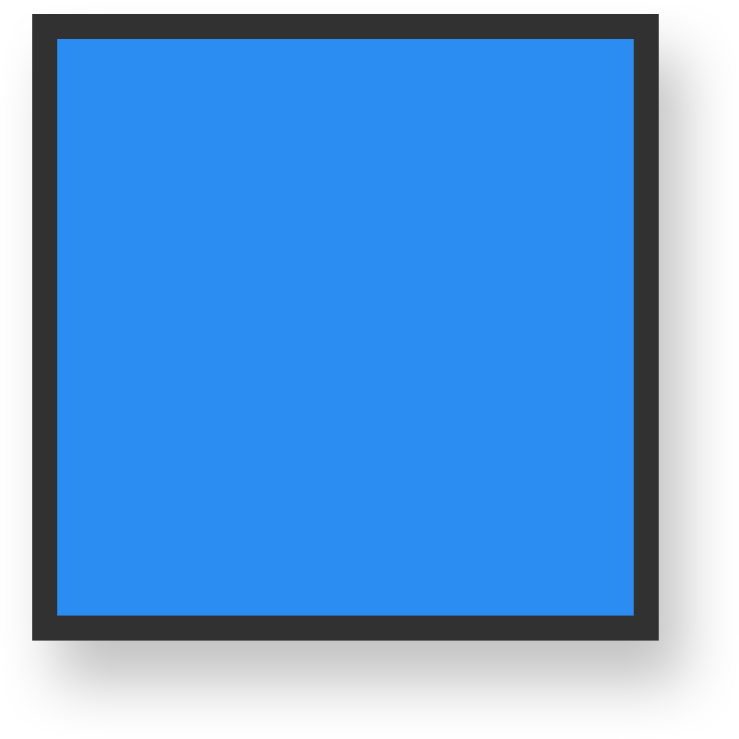 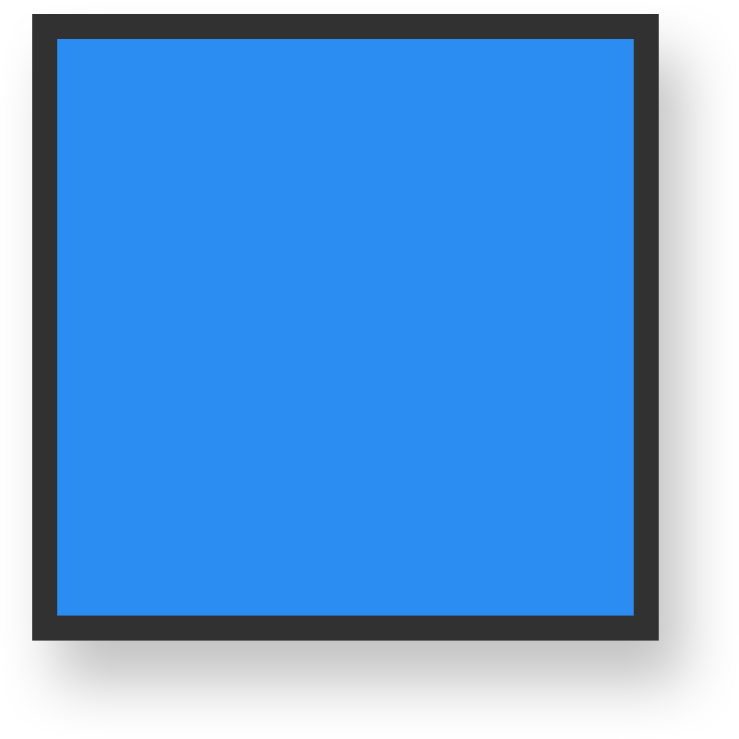 A vertical line of symmetry means the line goes up and down.
A horizontal line of symmetry means the line goes across (from side to side).
Lines of Symmetry
Tick the shapes with a correct line of symmetry.
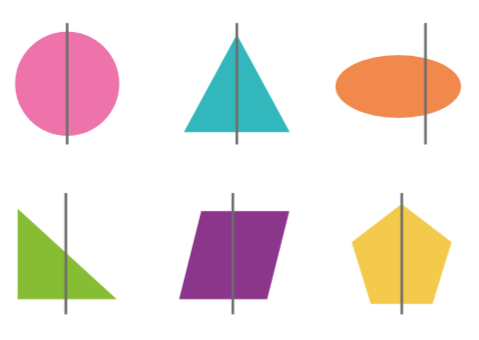 Remember the shape as to be the same on both sides of the line of symmetry.
.
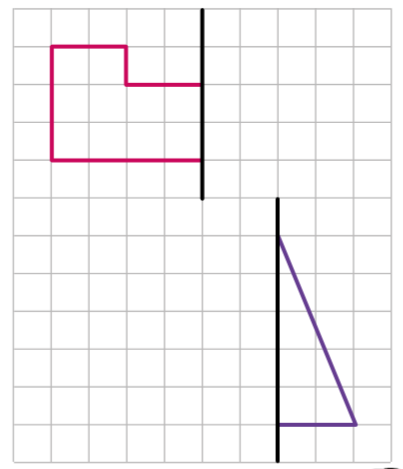 Draw the Symmetrical Shape
Draw the other side of each symmetrical shape on the grid.
Asymmetry
What is asymmetry?
Asymmetry is when there isn’t any lines of symmetry in a pattern or shape.
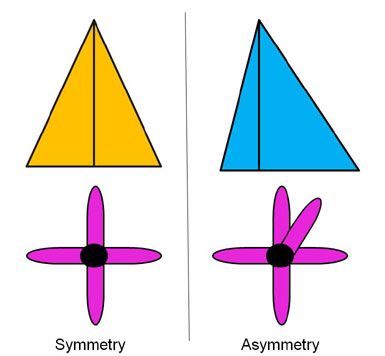 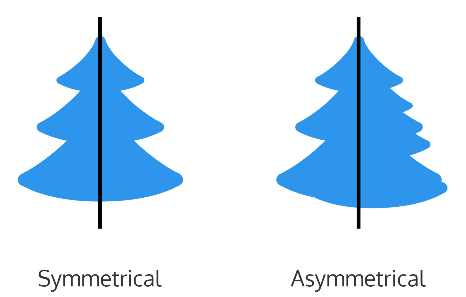 It’s not the same on each side.
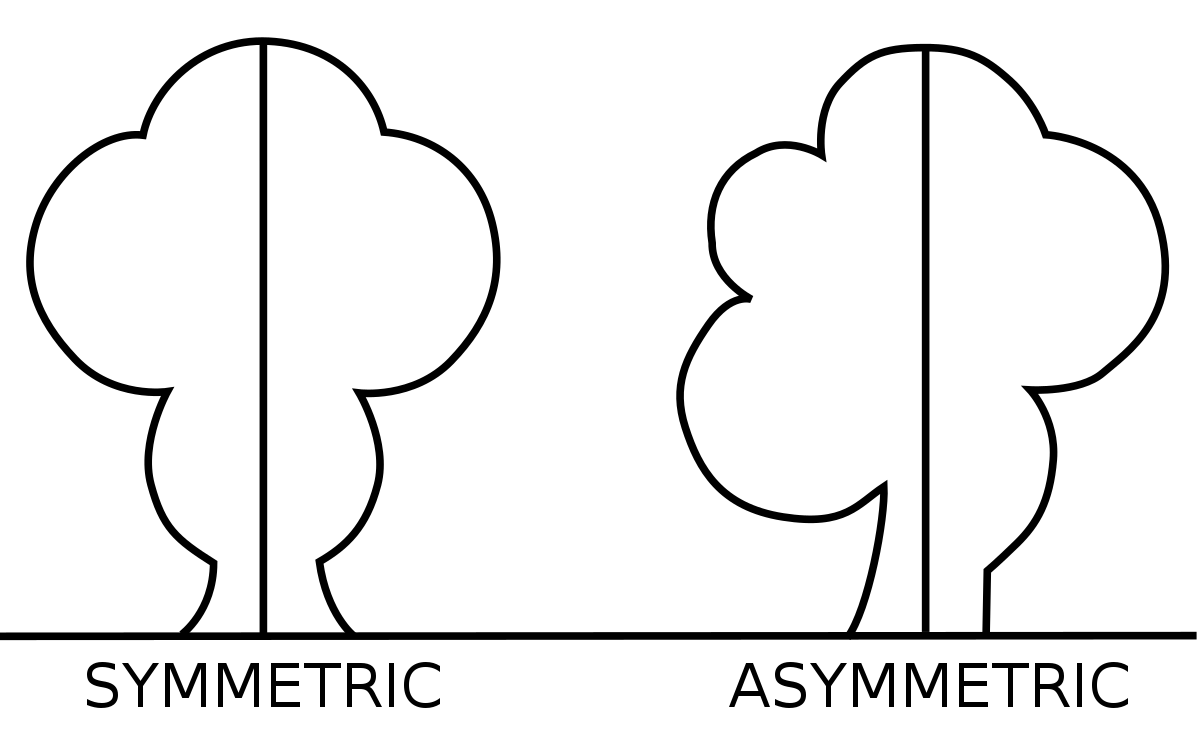 It is the opposite symmetrical.
Sort the Images
Cut + stick or drag the images.
Sort the images based on whether they are symmetric or asymmetric.
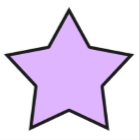 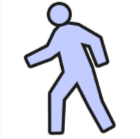 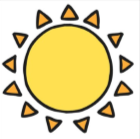 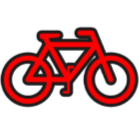 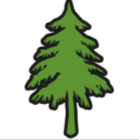 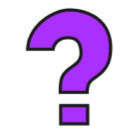 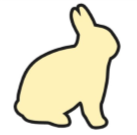 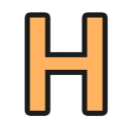 Asymmetric
Symmetric
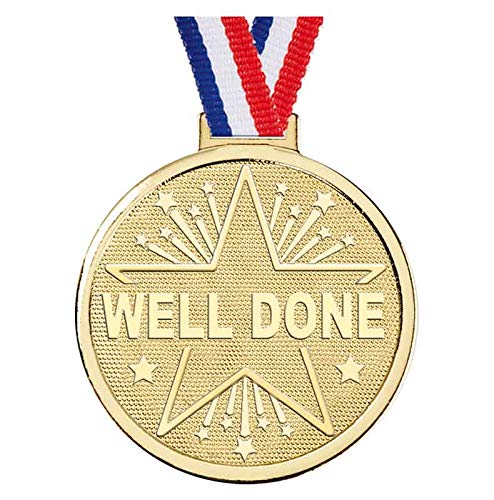 Challenge!
Have a go at these problems…
Challenge
Draw/drag the 4 shapes in the correct boxes.
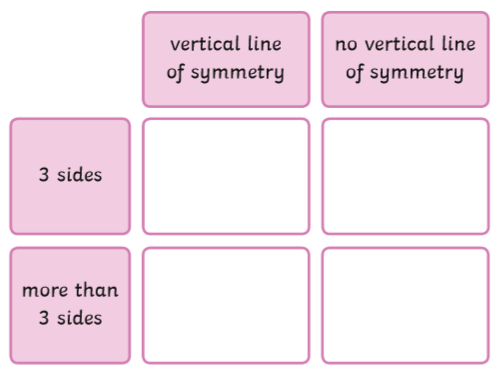 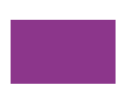 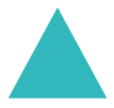 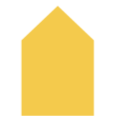 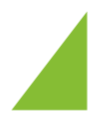 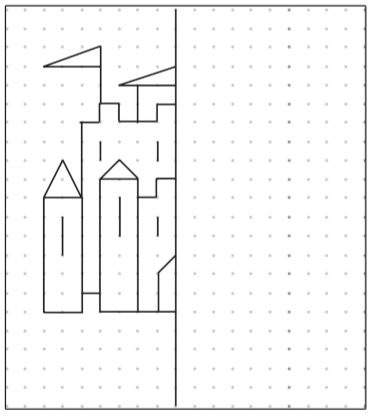 Tricky Challenge
Draw the other half of the castle, making sure it is symmetrical (the same on both sides).
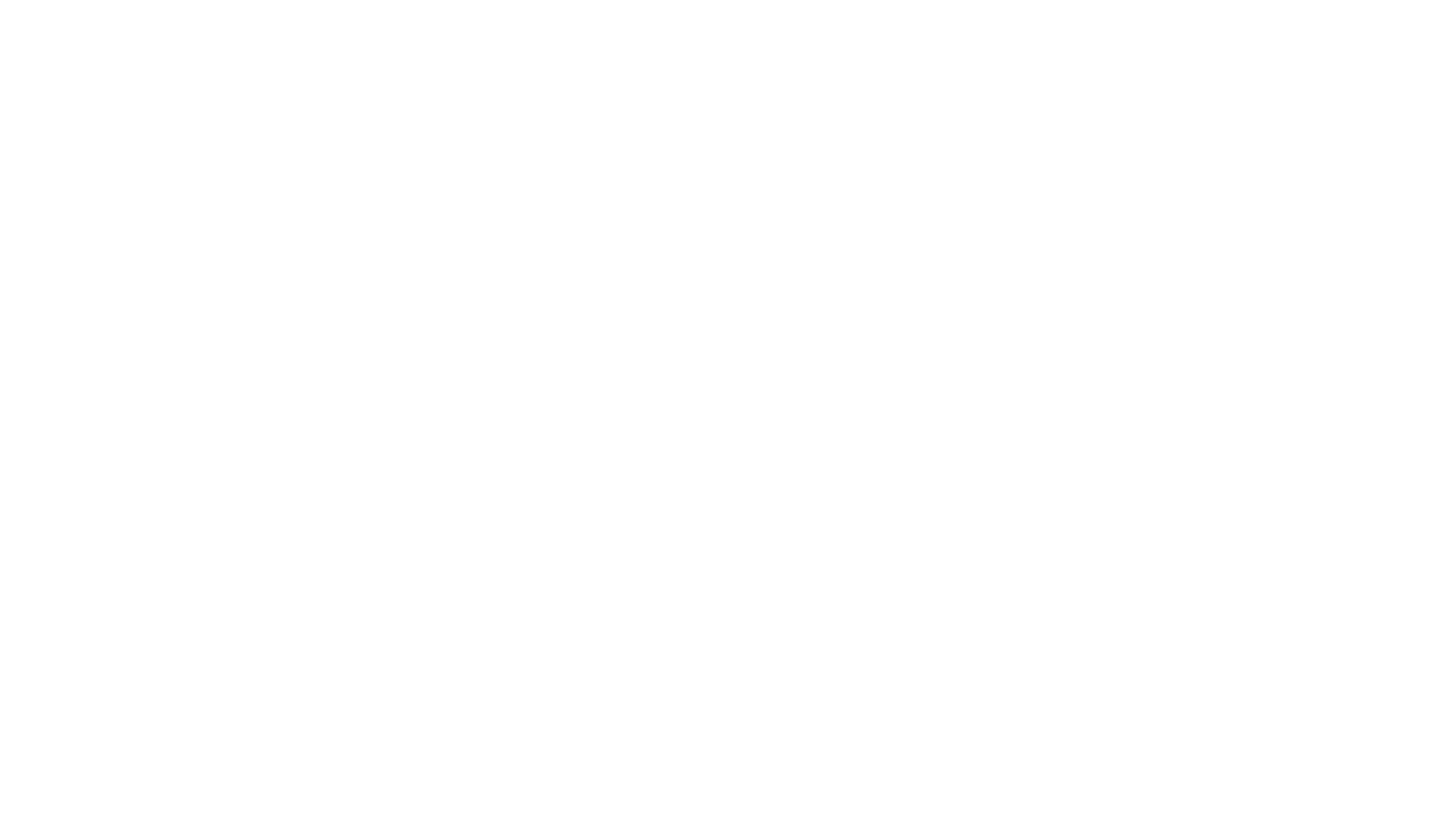 Well done for all of your hard work this lesson!
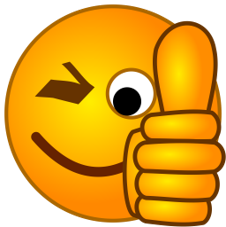 Please send any completed work/photographed evidence of completed work (practical activities) to pioneerspupils@gmail.com                       or                          deliver it to the dropbox outside of school on a Friday.
Date: 21.01.21
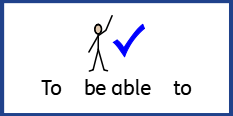 LO To be able to describe and sort 2D shapes.
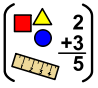 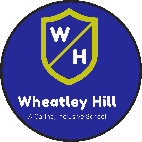 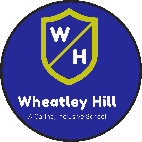 Subject: Maths
Recap
Remind yourself the 2D shapes and their names.
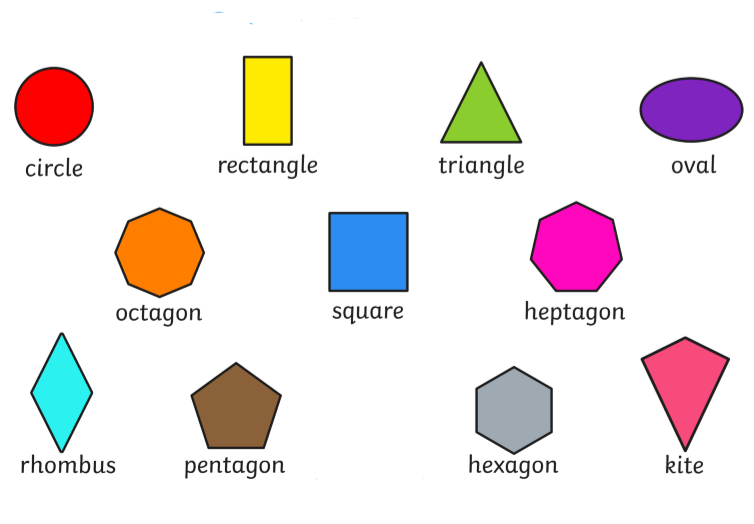 Pre-recorded Teaching
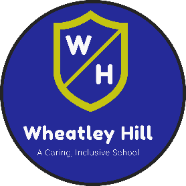 Access the online teaching video below that will support you to complete the work in this lesson. This video will act as a support but all of the work can still be successfully understood & completed using paper-based versions of this pack. If you need further support to understand / complete work then please contact school via e-mail or telephone.
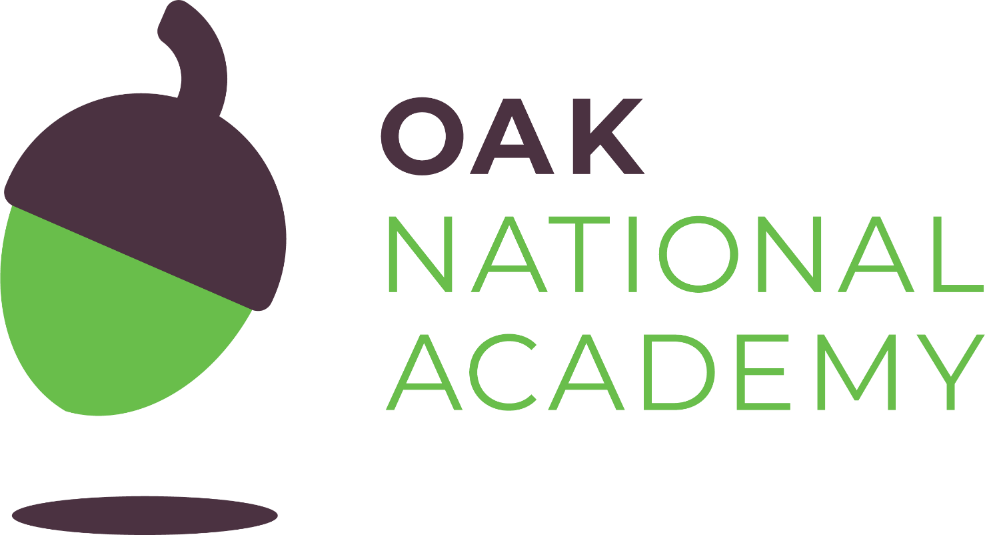 Play Video
What Am I?
Use the clues to work out the shape…
1. This shape is symmetrical.
2. This shape has no right angles.
3. This shape has no corners.
Draw the shape in the box.
What shape is it?
Answer
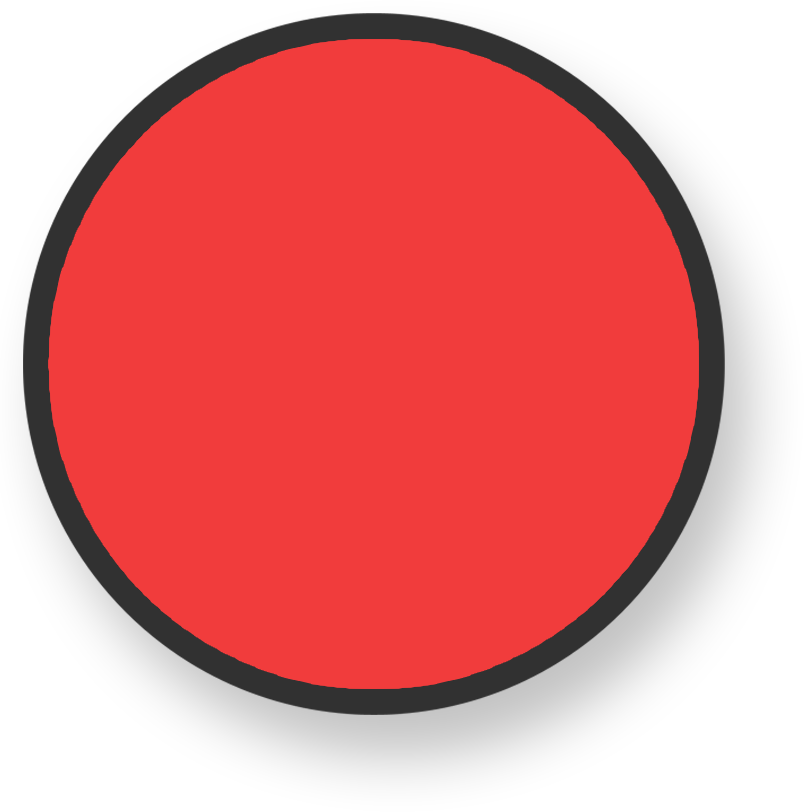 What Am I?
Use the clues to work out the shape…
1. This shape has more than 1 right angle.
2. This shape is a quadrilateral.
3. This shape is has 4 lines of symmetry.
Draw the shape in the box.
What shape is it?
Answer
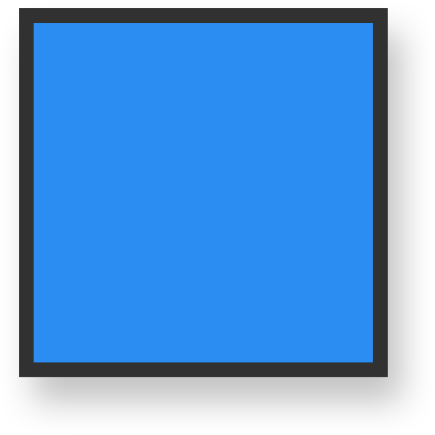 What Am I?
Use the clues to work out the shape…
1. This shape is a symmetrical shape.
2. This shape doesn’t have any right angles.
3. This shape has 5 sides.
Draw the shape in the box.
What shape is it?
Answer
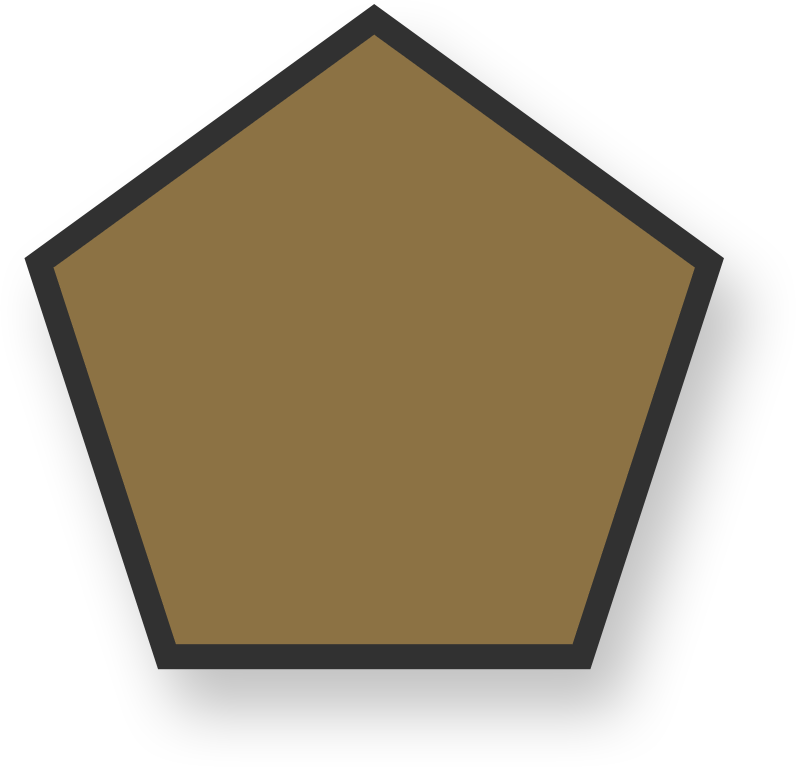 What Am I?
Use the clues to work out the shape…
1. This shape has more than 1 right angle.
2. This shape has more than 1 line of symmetry.
3. This shape has 2 long sides and 2 short sides.
Draw the shape in the box.
What shape is it?
Answer
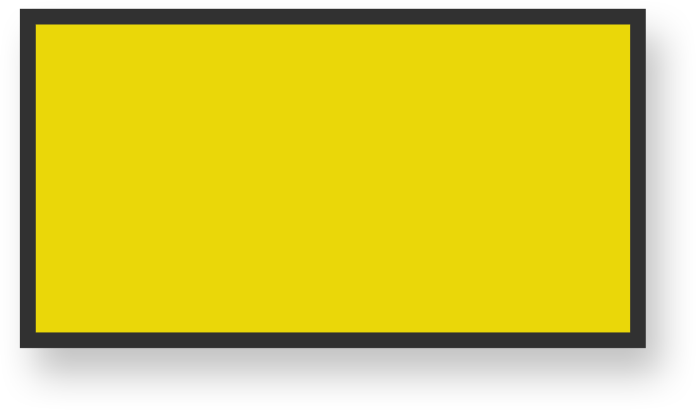 What Am I?
Use the clues to work out the shape…
1. This shape has lots of lines of symmetry.
2. This shape has 6 corners but none are right
    angles.
3. This shape has 6 sides.
Draw the shape in the box.
What shape is it?
Answer
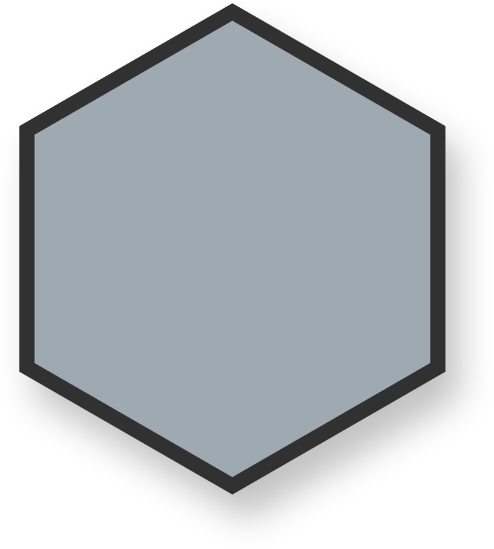 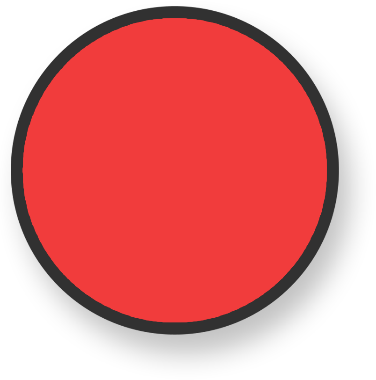 Sorting 2D Shapes
Either drag or cut + stick the shapes in the Venn diagram.
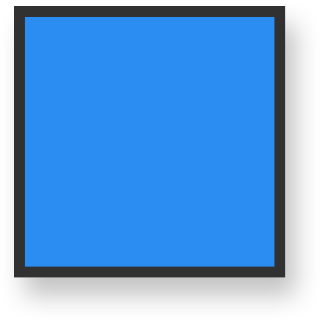 Less than 5 sides
More than 3 sides
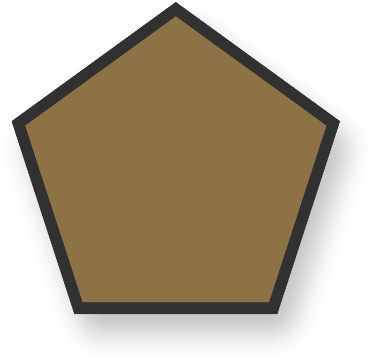 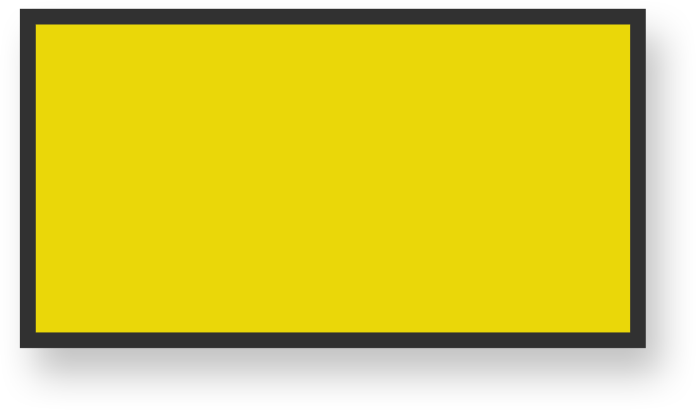 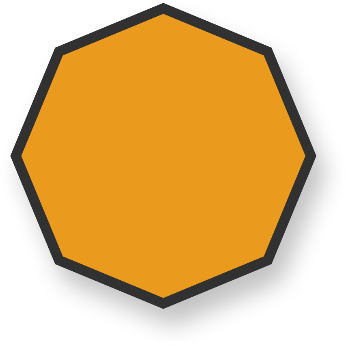 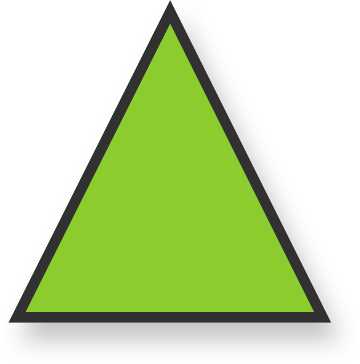 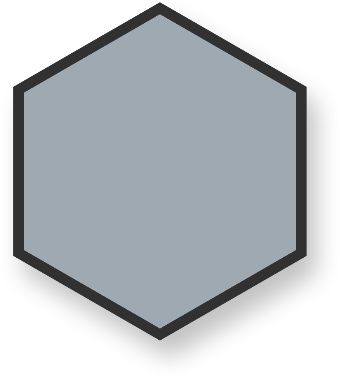 Anything that fits with both criteria is grouped in the middle.
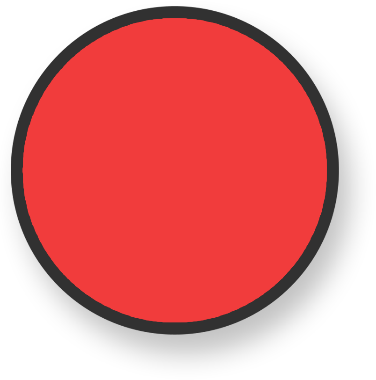 Sorting 2D Shapes
Either drag or cut + stick the shapes in the Venn diagram.
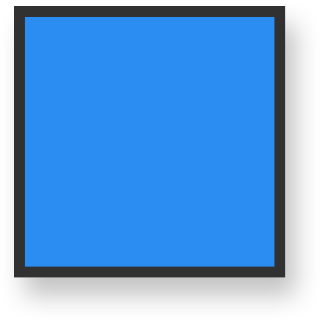 Straight sides
Curved sides
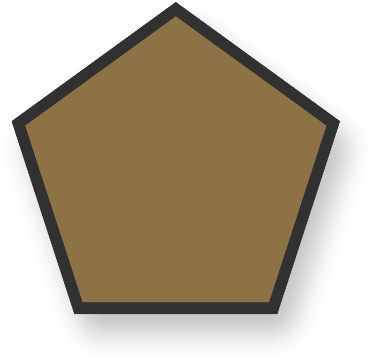 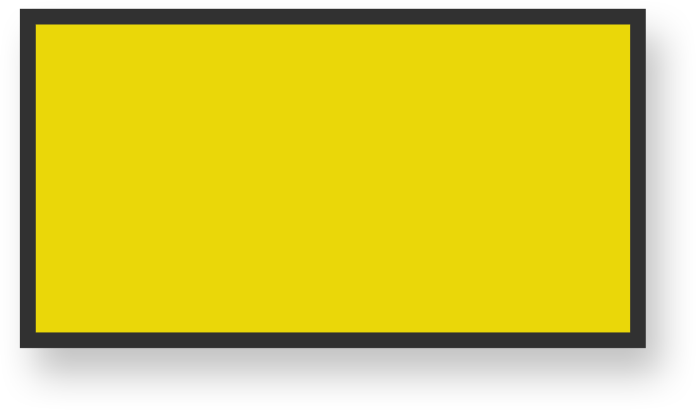 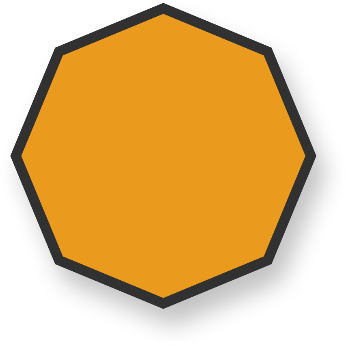 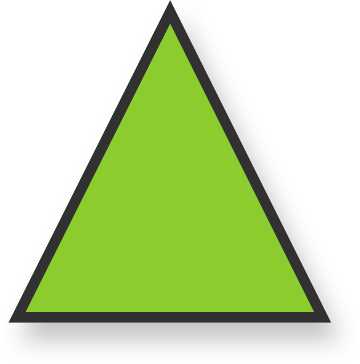 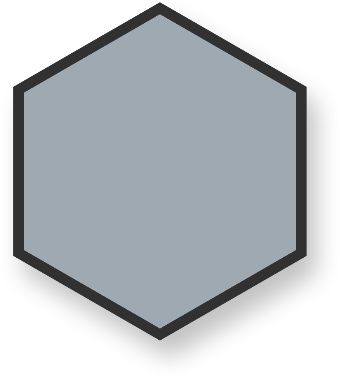 Anything that fits with both criteria is grouped in the middle.
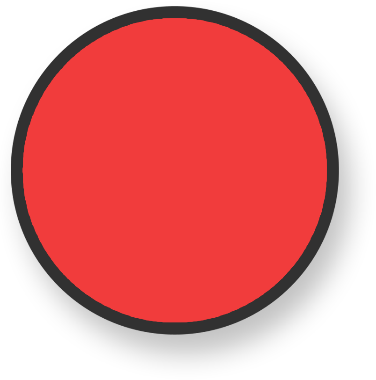 Sorting 2D Shapes
Either drag or cut + stick the shapes in the Venn diagram.
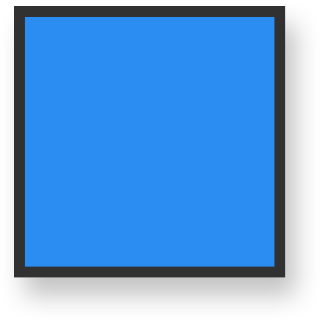 More than 4 corners
Less than 6 corners
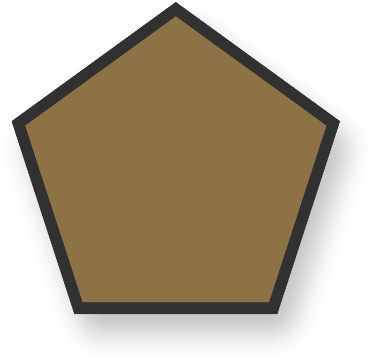 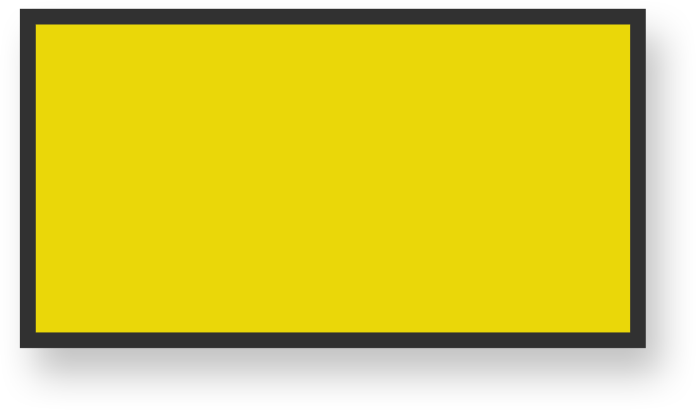 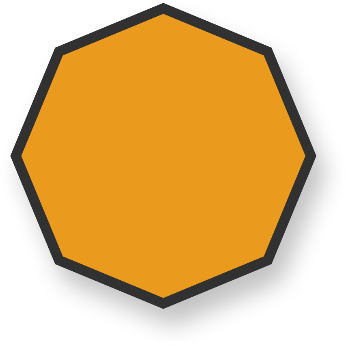 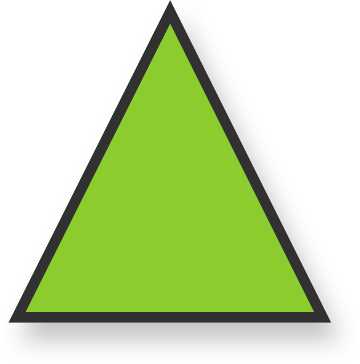 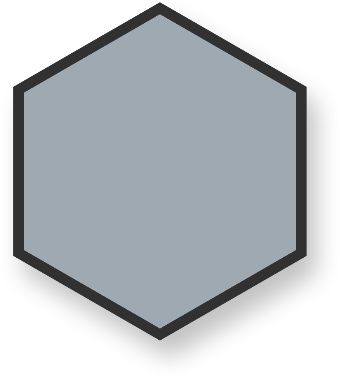 Anything that fits with both criteria is grouped in the middle.
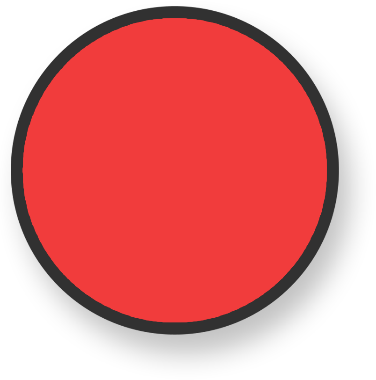 Sorting 2D Shapes
Either drag or cut + stick the shapes in the Venn diagram.
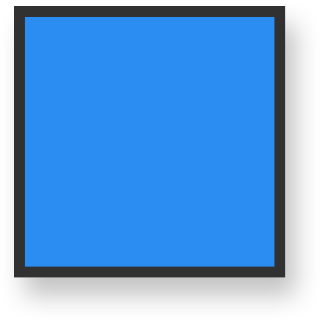 More than 1 right angle
More than 3 sides
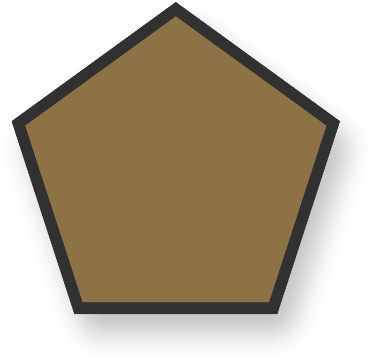 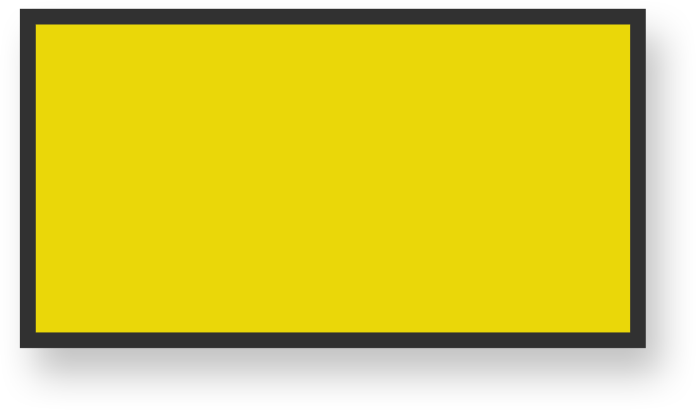 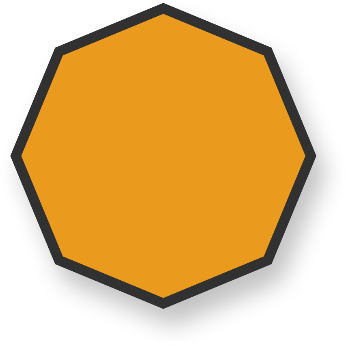 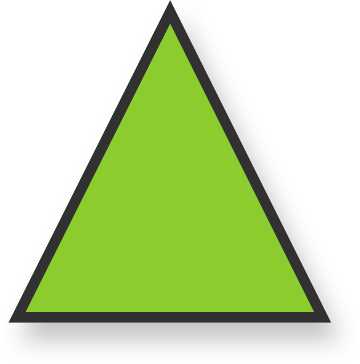 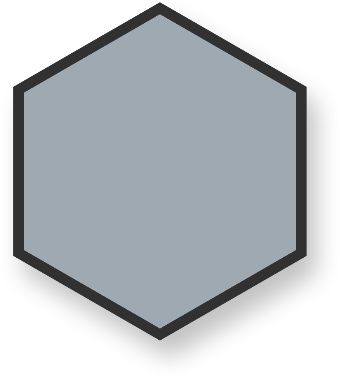 Anything that fits with both criteria is grouped in the middle.
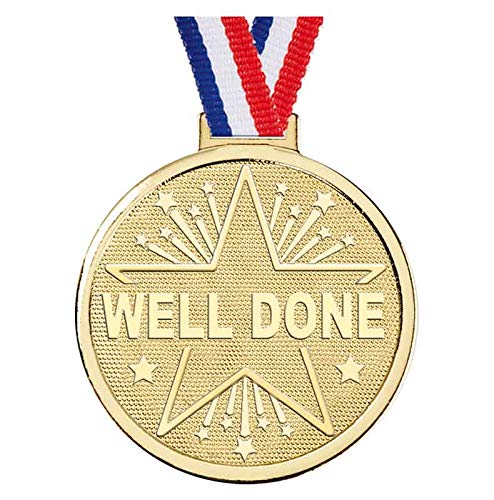 Challenge!
Have a go at these problems…
Challenge
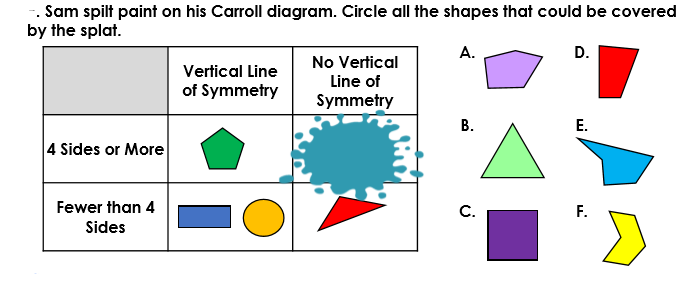 Tricky Challenge
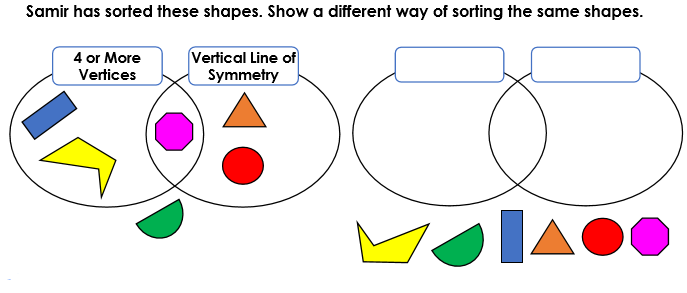 Draw the shapes and write the new categories.
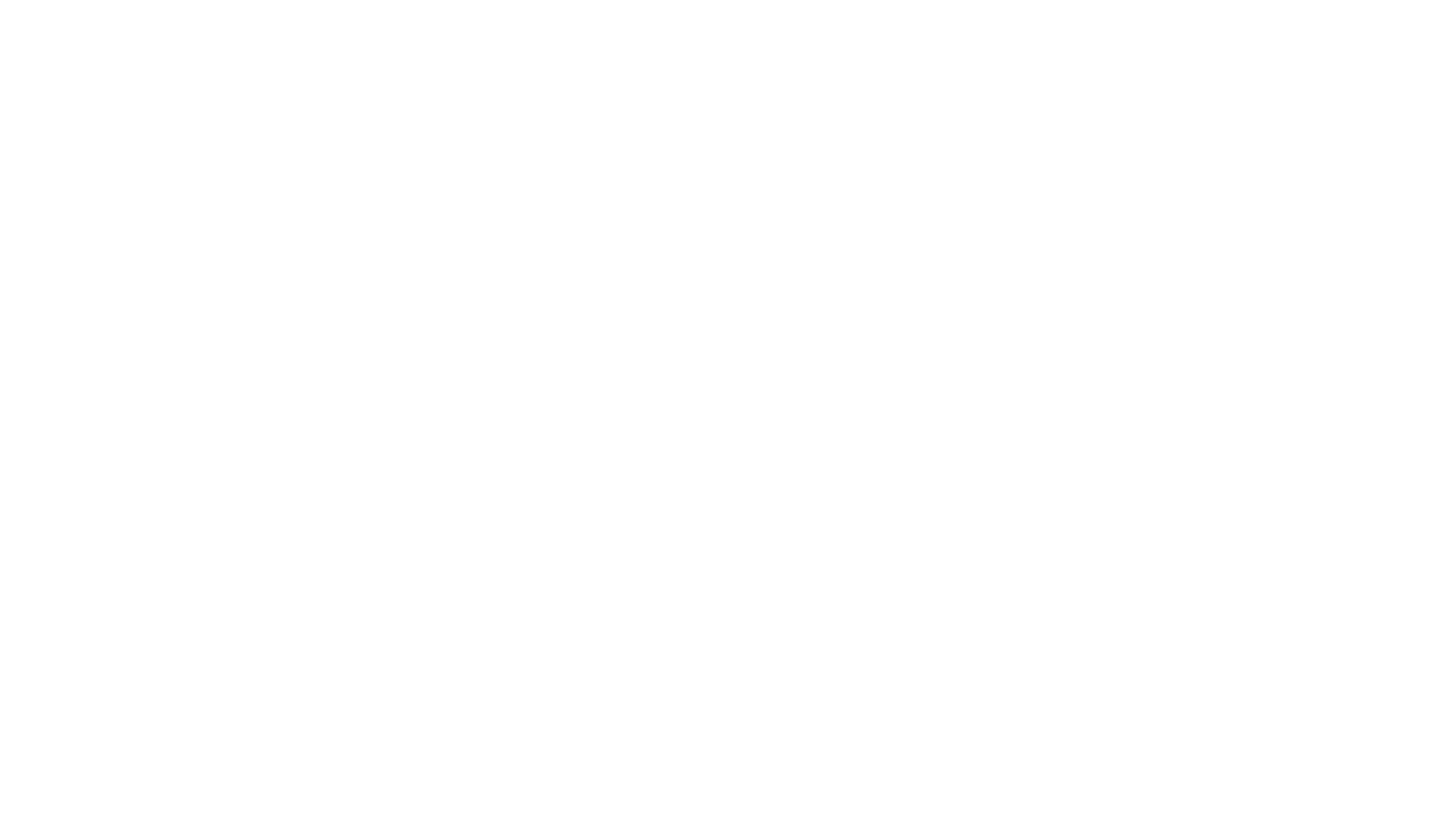 Well done for all of your hard work this lesson!
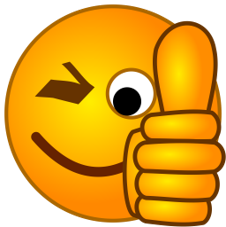 Please send any completed work/photographed evidence of completed work (practical activities) to pioneerspupils@gmail.com                       or                          deliver it to the dropbox outside of school on a Friday.
Date: 22.01.21
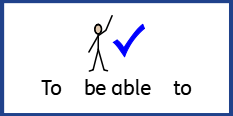 LO To be able to name and describe 3D shapes.
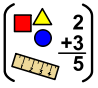 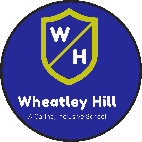 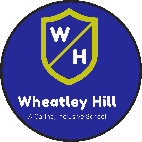 Subject: Maths
Pre-recorded Teaching
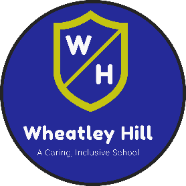 Access the online teaching video below that will support you to complete the work in this lesson. This video will act as a support but all of the work can still be successfully understood & completed using paper-based versions of this pack. If you need further support to understand / complete work then please contact school via e-mail or telephone.
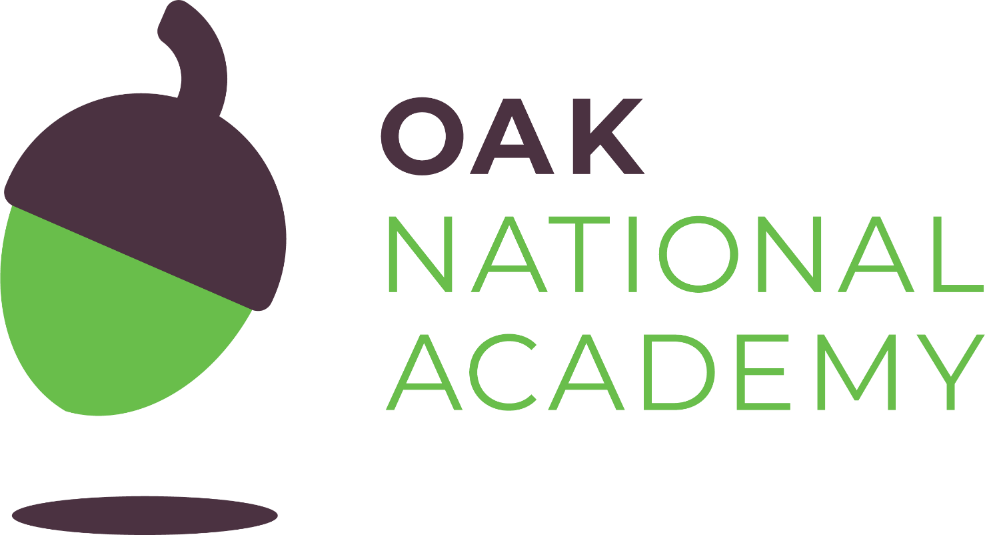 Play Video
3D Shapes
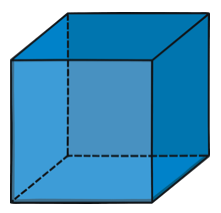 For a shape to be 3D (three dimensional), it must have depth.
3D means that the shape can be measured by three dimensions (ways) – length, width and depth.
Depth is what is different between a 3D shape and a 2D shape.
3D Shapes
We need to be able to recognise and name these 3D shapes:
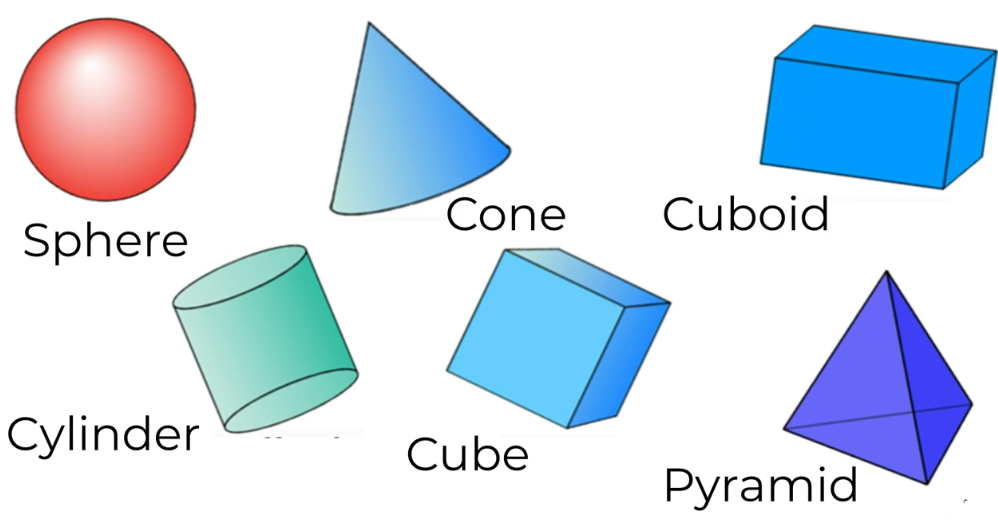 3D Shapes
Match the name to the shape…
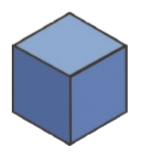 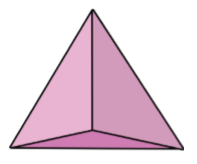 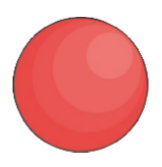 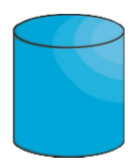 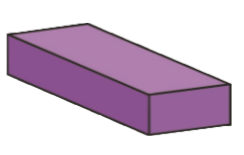 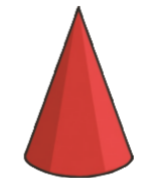 Cylinder         Cone            Pyramid           Cuboid          Sphere         Cube
3D Shape Hunt
Find things around your house that match these 3D shapes
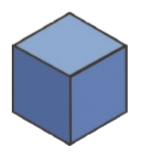 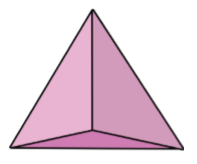 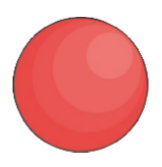 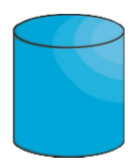 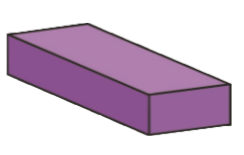 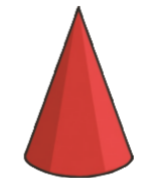 For example:
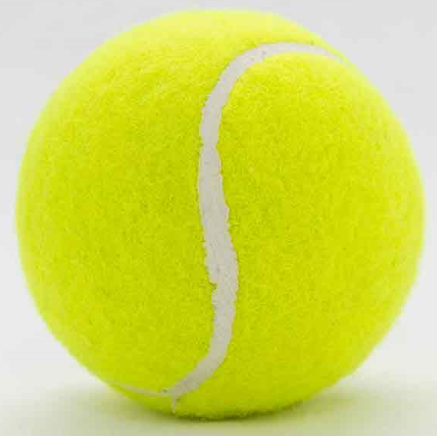 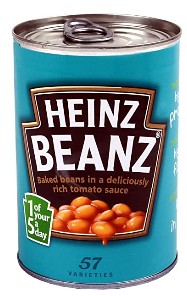 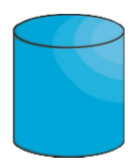 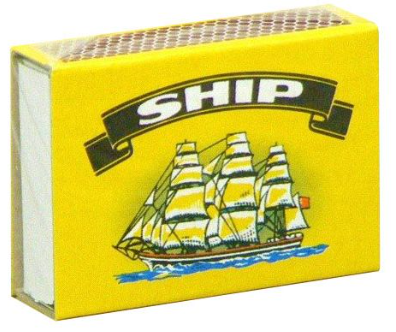 A tin of beans is a cylinder.
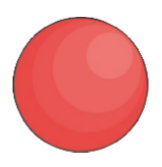 A box of matches is a cuboid.
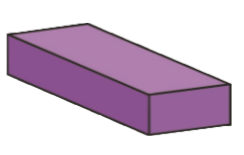 A tennis ball is a sphere.
3D Shape Hunt
Use these next three slides to record what you found…
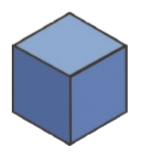 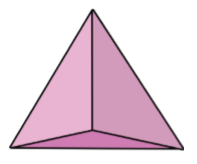 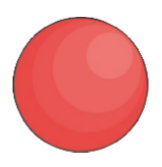 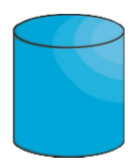 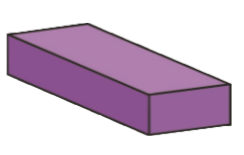 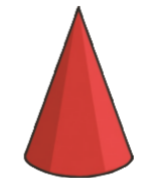 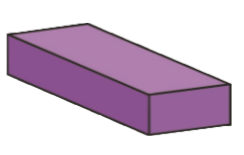 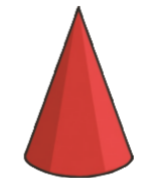 3D Shape Hunt
Use the slides to record what you found…
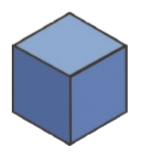 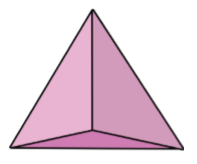 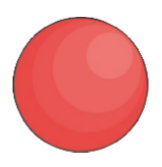 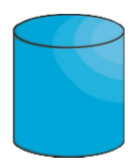 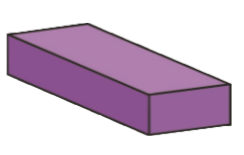 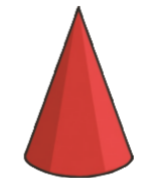 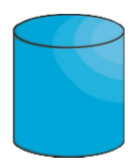 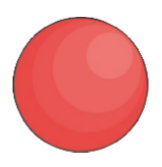 3D Shape Hunt
Use the slides to record what you found…
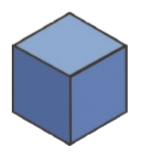 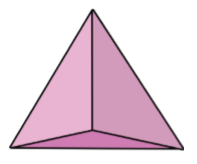 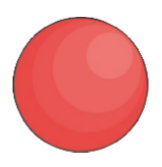 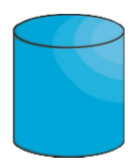 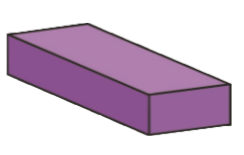 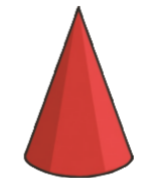 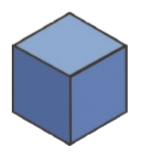 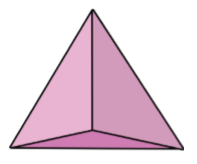 Properties of 3D Shapes
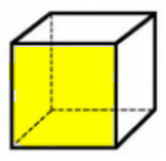 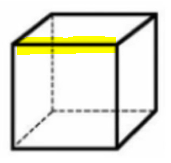 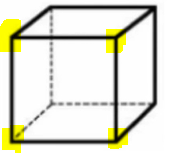 Vertices
Edge
Face
Faces are the flat areas of the 3D shape.
Edges are where two faces meet on a 3D shape.
Vertices are the corners of the 3D shape.
Properties of 3D Shapes
Complete the table to show how many edges and vertices each 3D shape has.
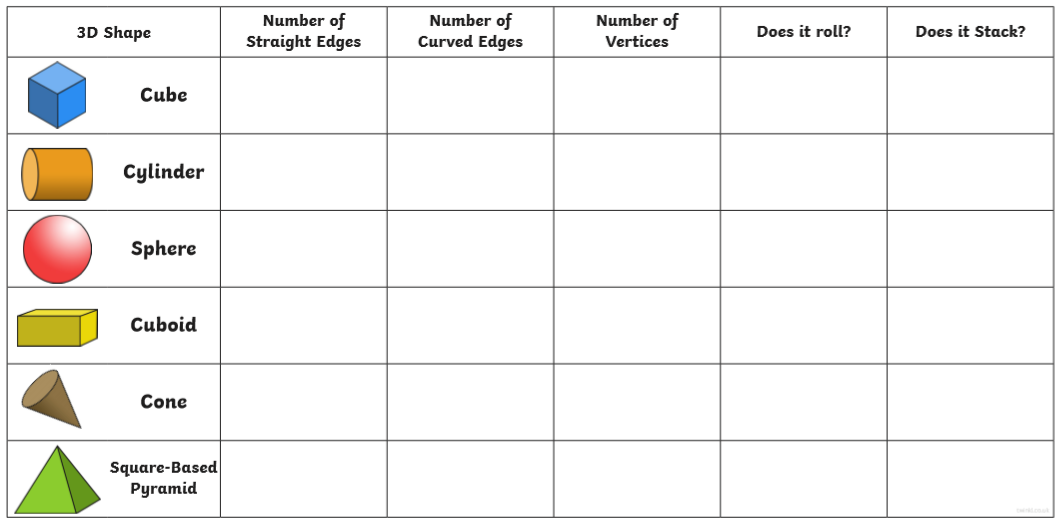 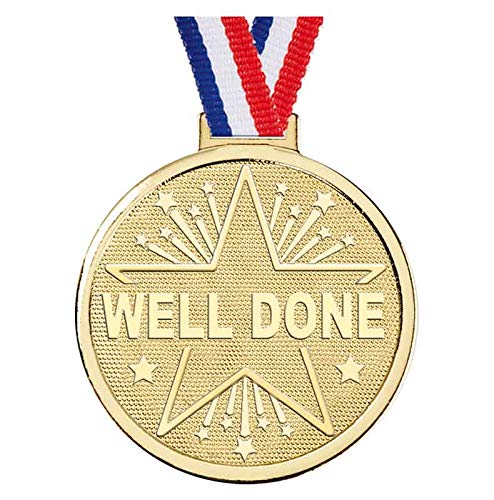 Challenge!
Have a go at these problems…
Challenge
Add to the tally chart to correct the mistakes.
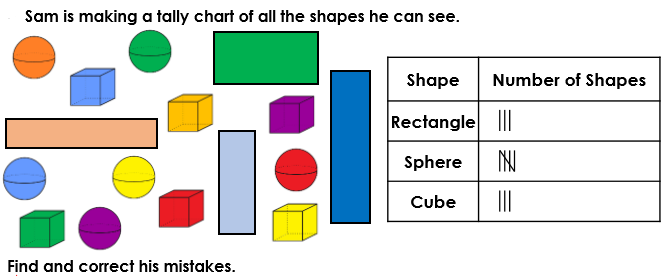 Tricky Challenge
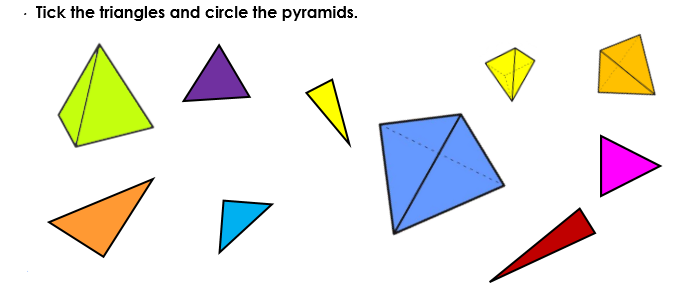 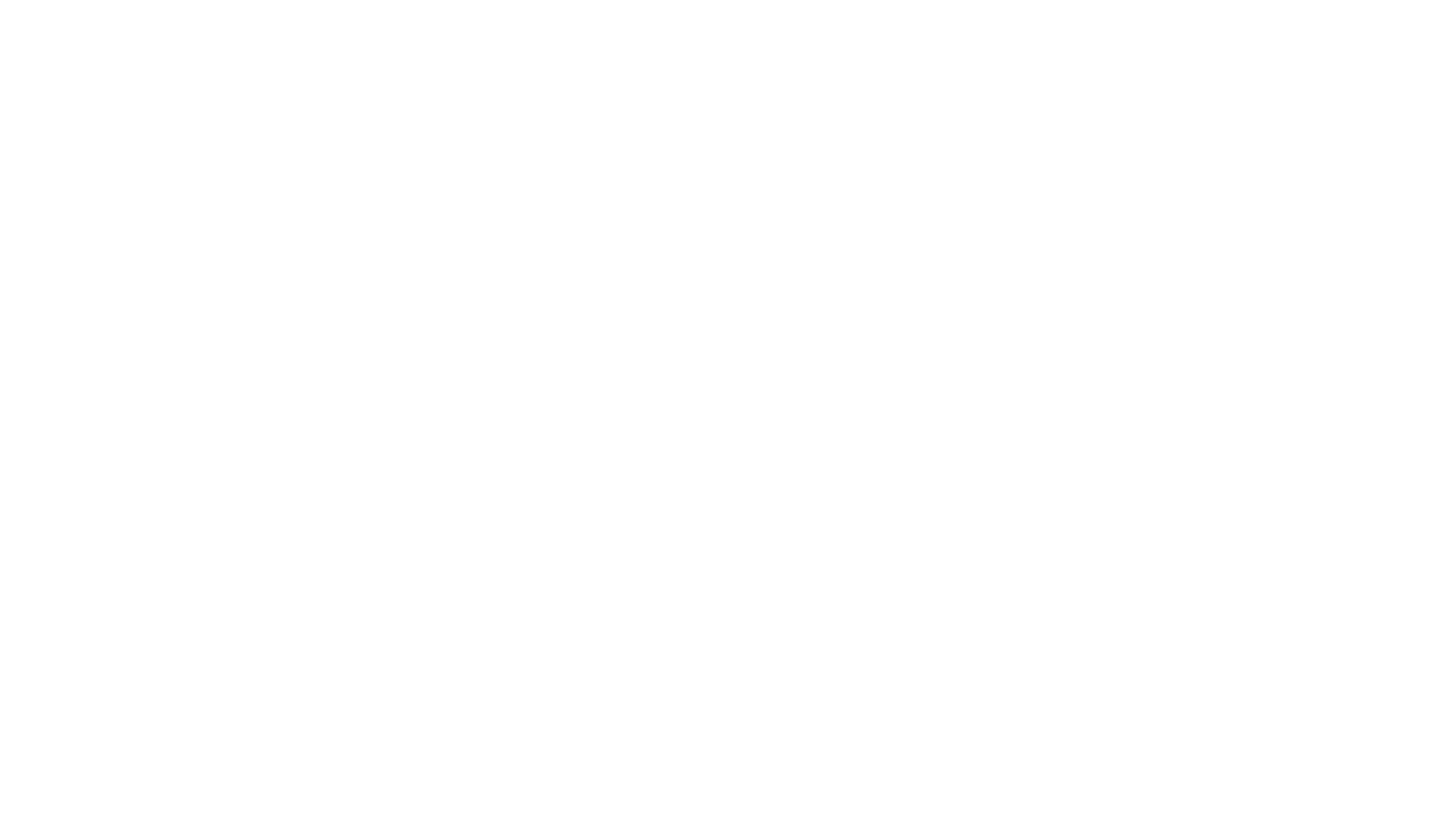 Well done for all of your hard work this lesson!
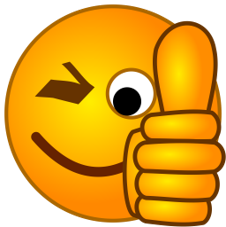 Please send any completed work/photographed evidence of completed work (practical activities) to pioneerspupils@gmail.com                       or                          deliver it to the dropbox outside of school on a Friday.